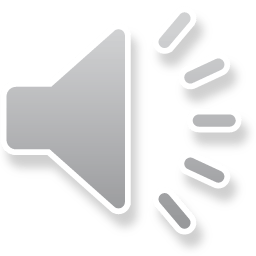 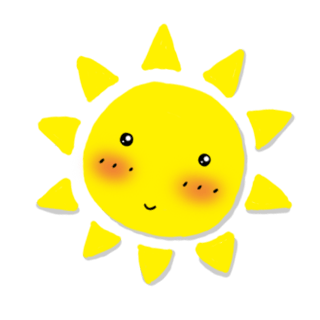 儿童口腔保健
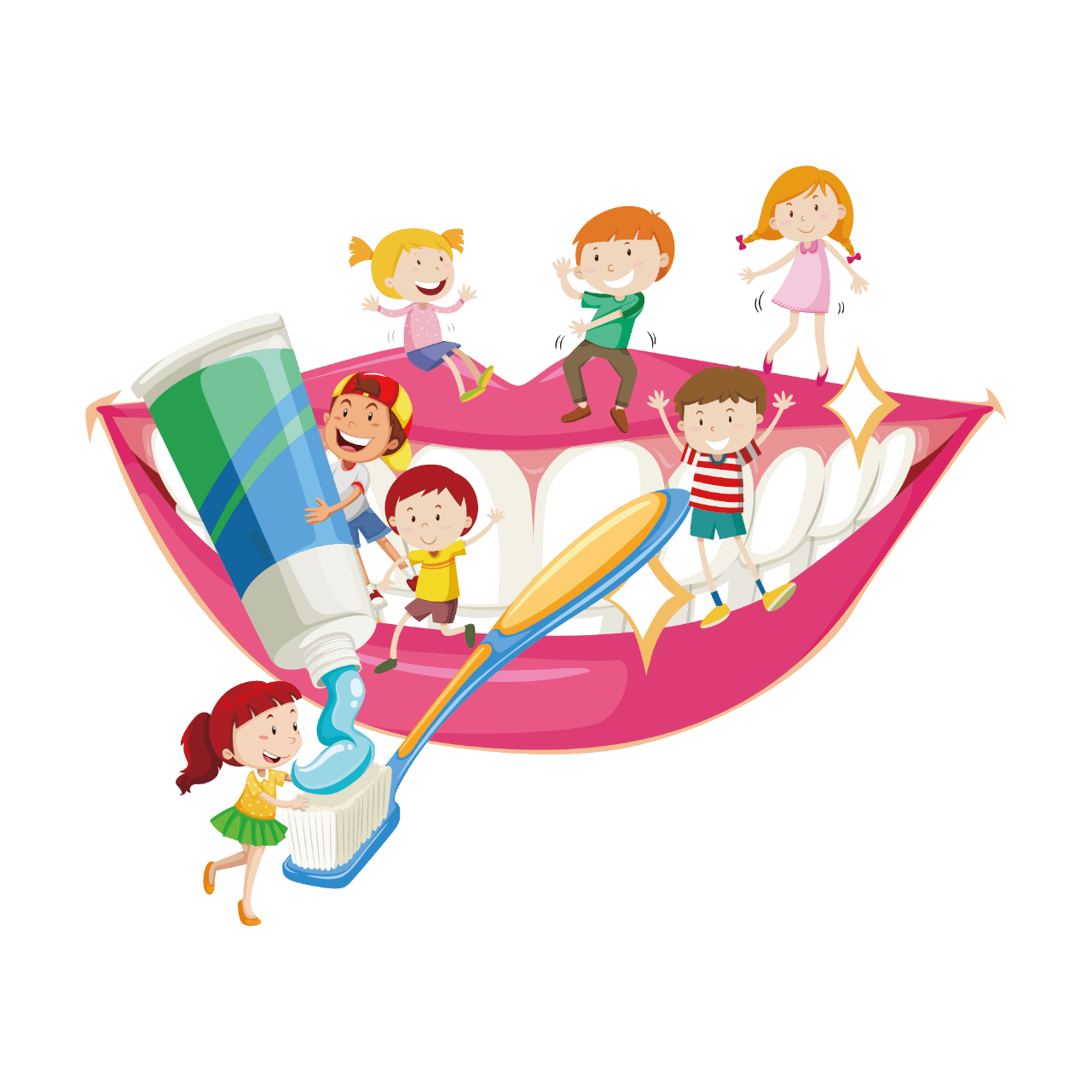 主讲人：XXX  时间：2030年X月X日
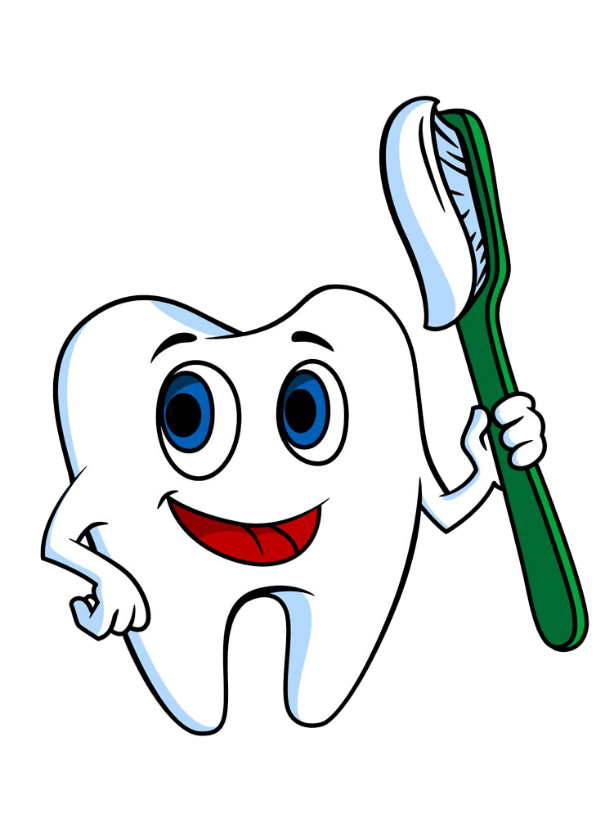 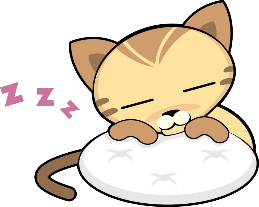 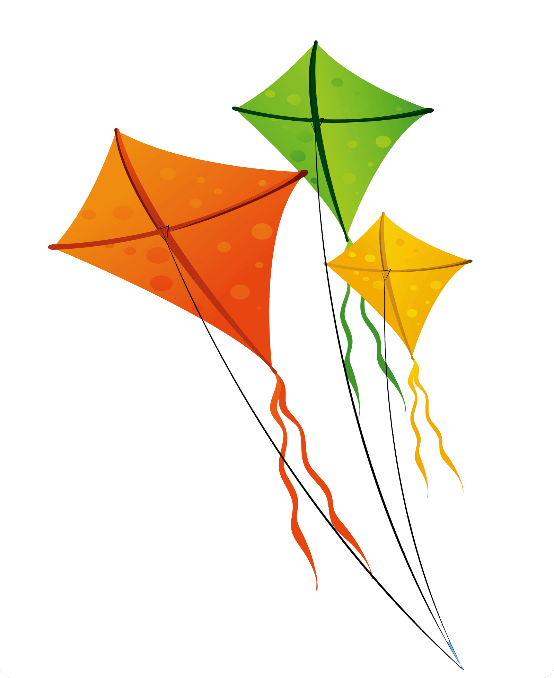 01
牙齿的基层知识
02
学龄儿童口腔疾病患病特点
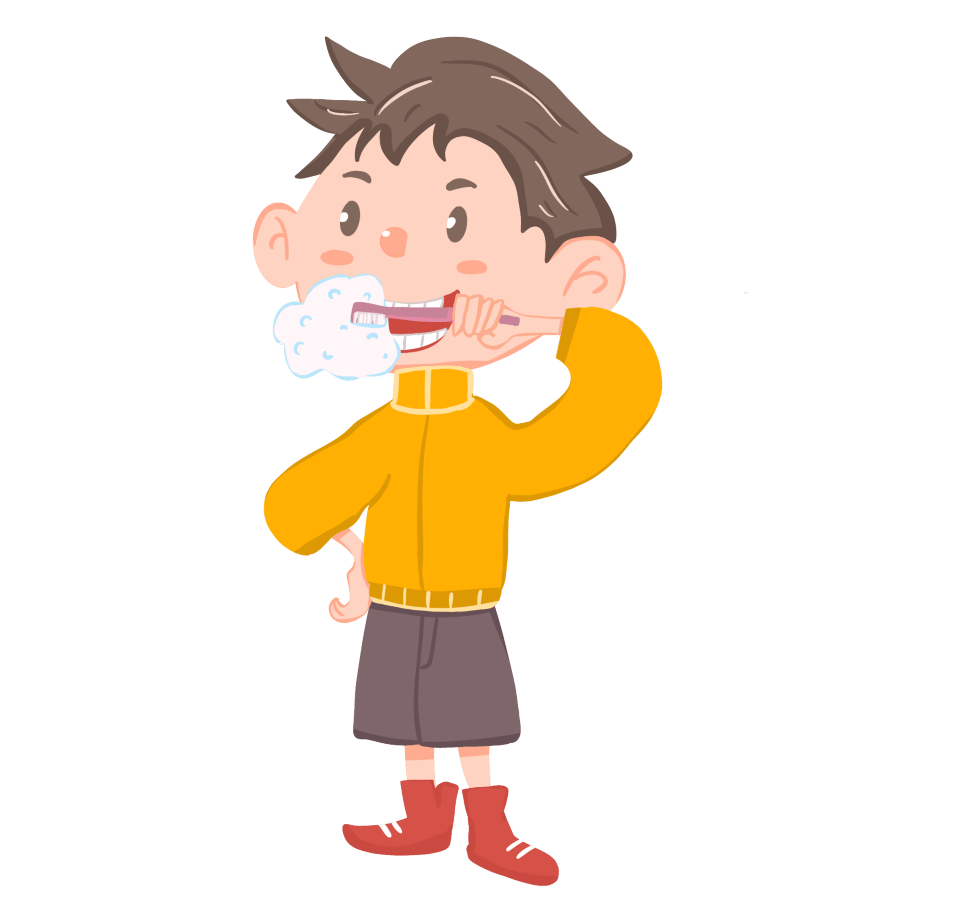 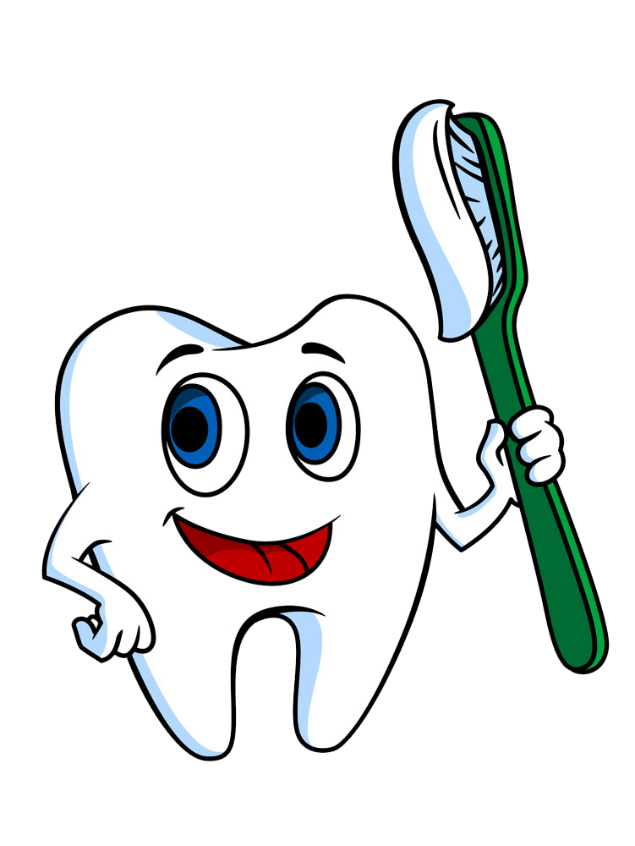 口腔保健
03
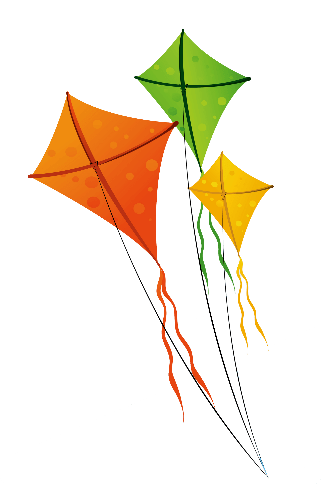 牙齿的基层知识
01
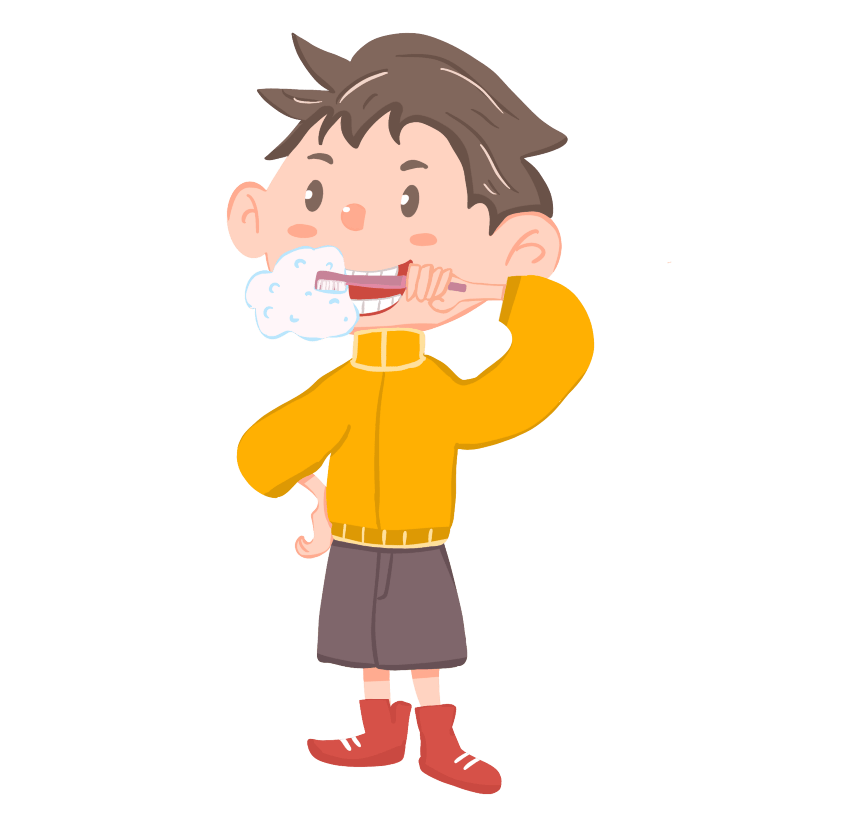 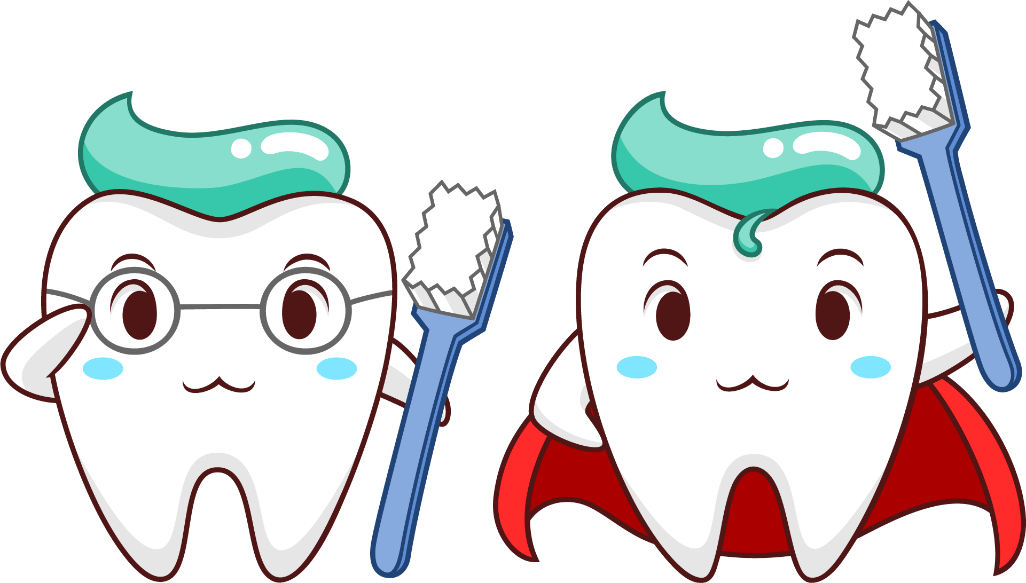 基本口腔常识
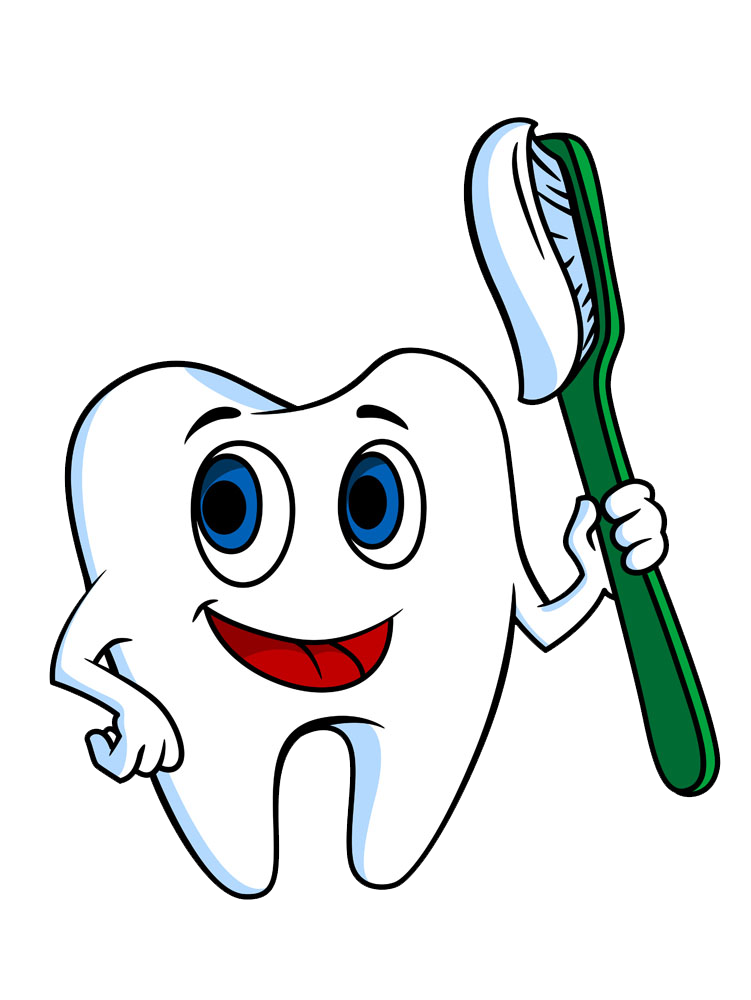 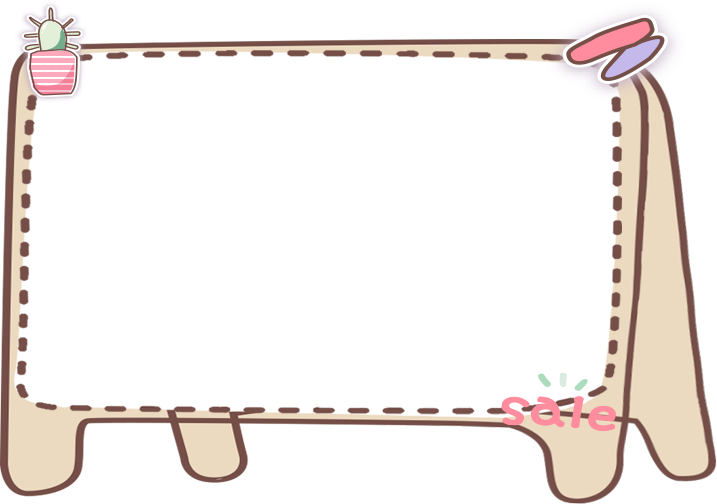 牙齿的数目
人的一生有两副牙齿
乳牙：20颗
恒牙：28-32颗
牙齿的结构
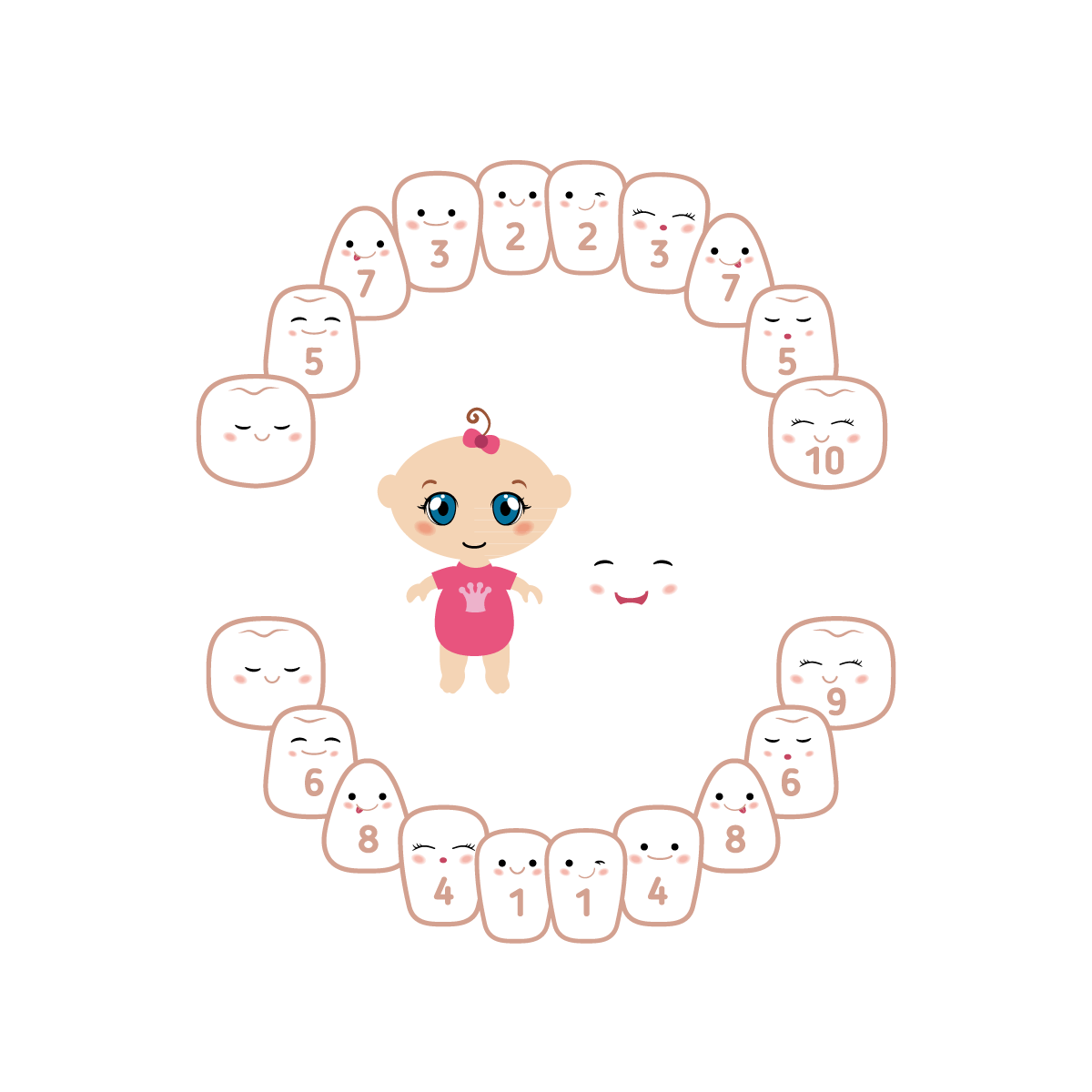 中切牙
侧切牙
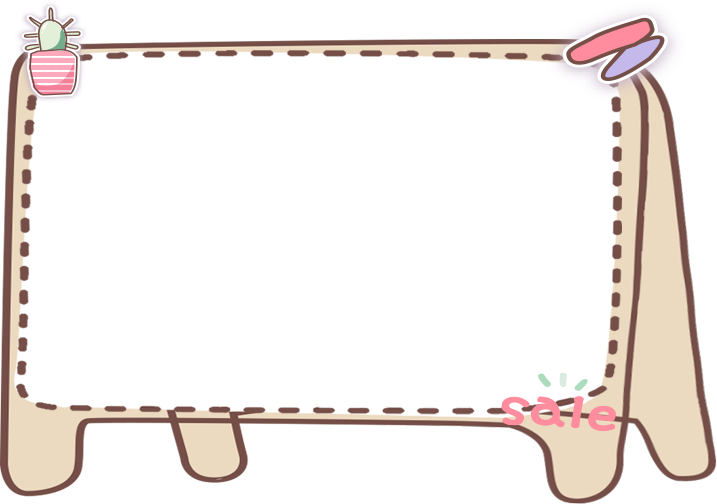 尖牙
第一磨牙
乳 牙
第二磨牙
6个月左右开始萌出
2岁半左右全部长齐
共20颗
第三磨牙
第二磨牙
尖牙
牙齿的结构
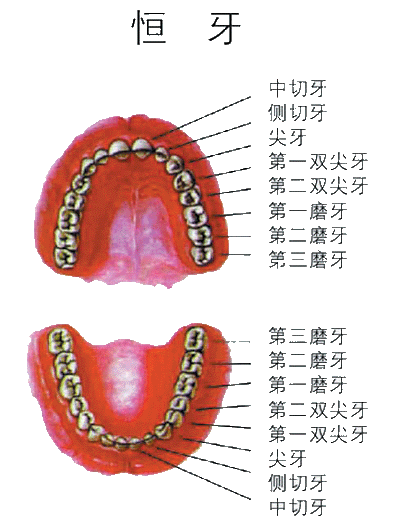 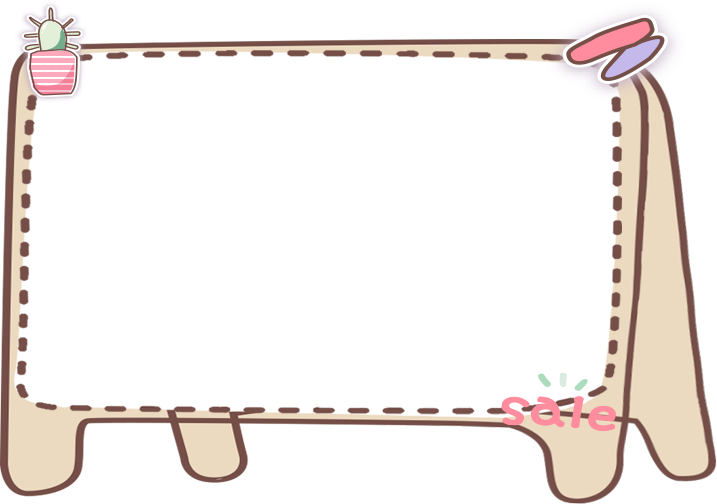 恒牙
6岁左右开始萌出和替换
12-13岁左右全部长齐
28-32颗
牙齿的外形
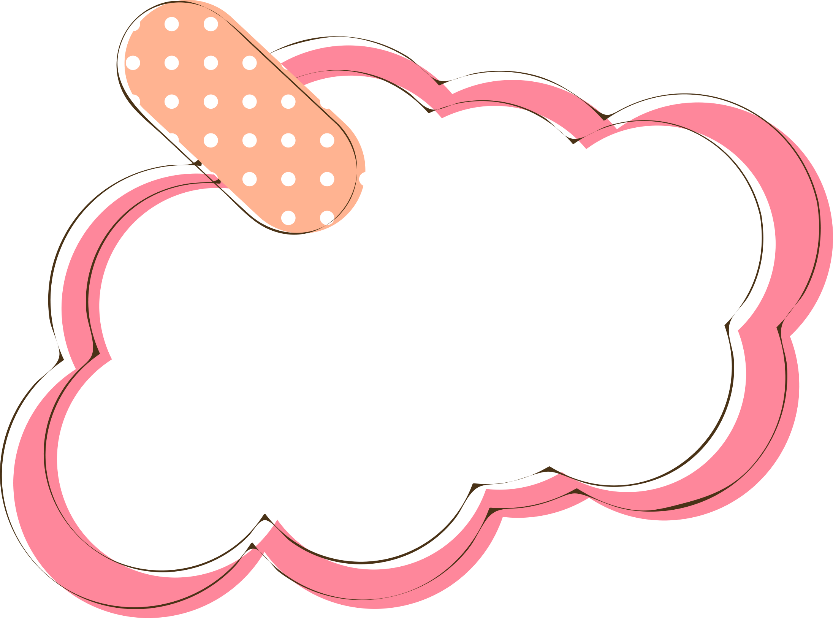 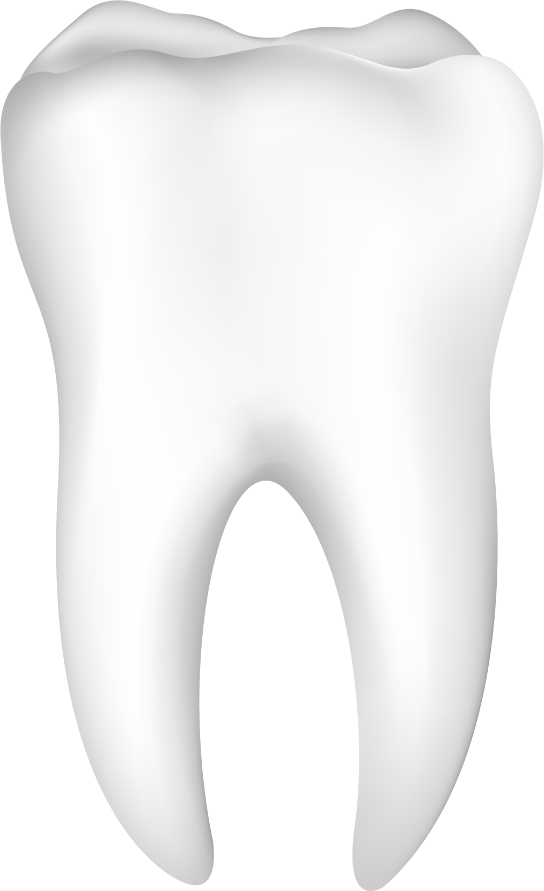 在口腔内可以看见的部分叫 牙冠
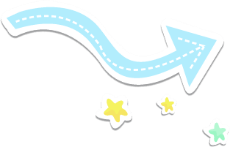 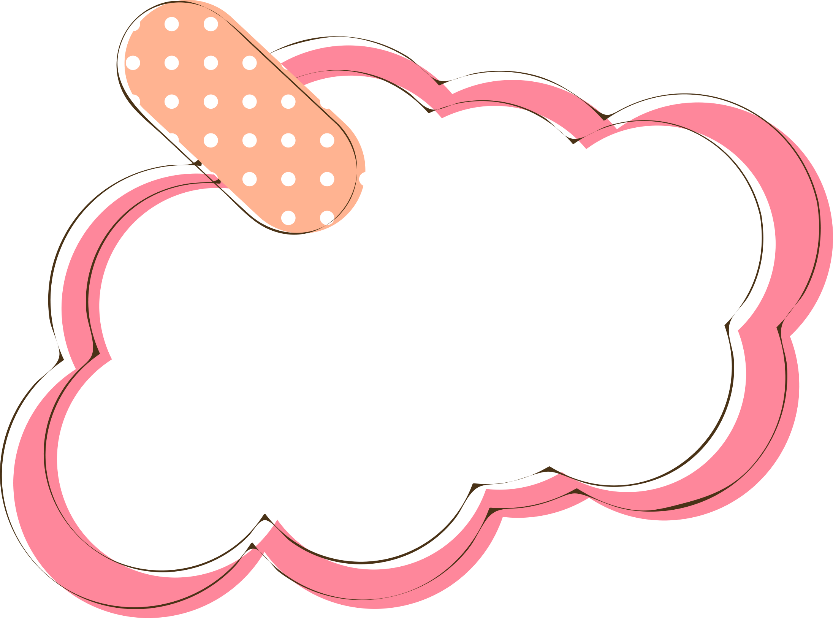 埋在颌骨内看不见的部分叫 牙根
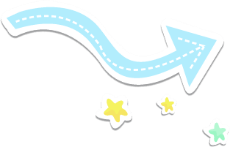 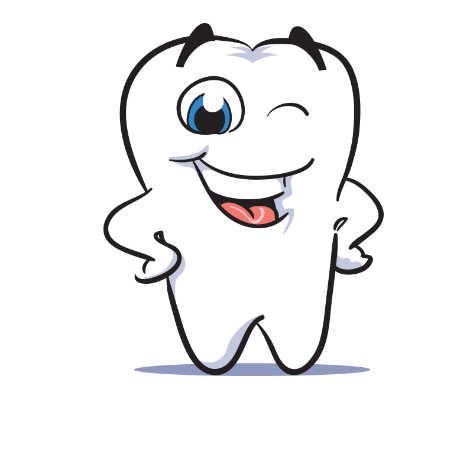 牙列分期
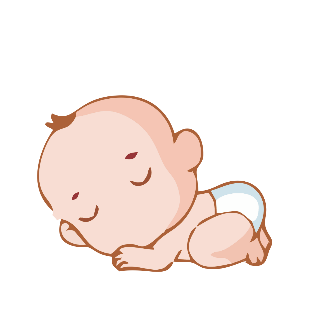 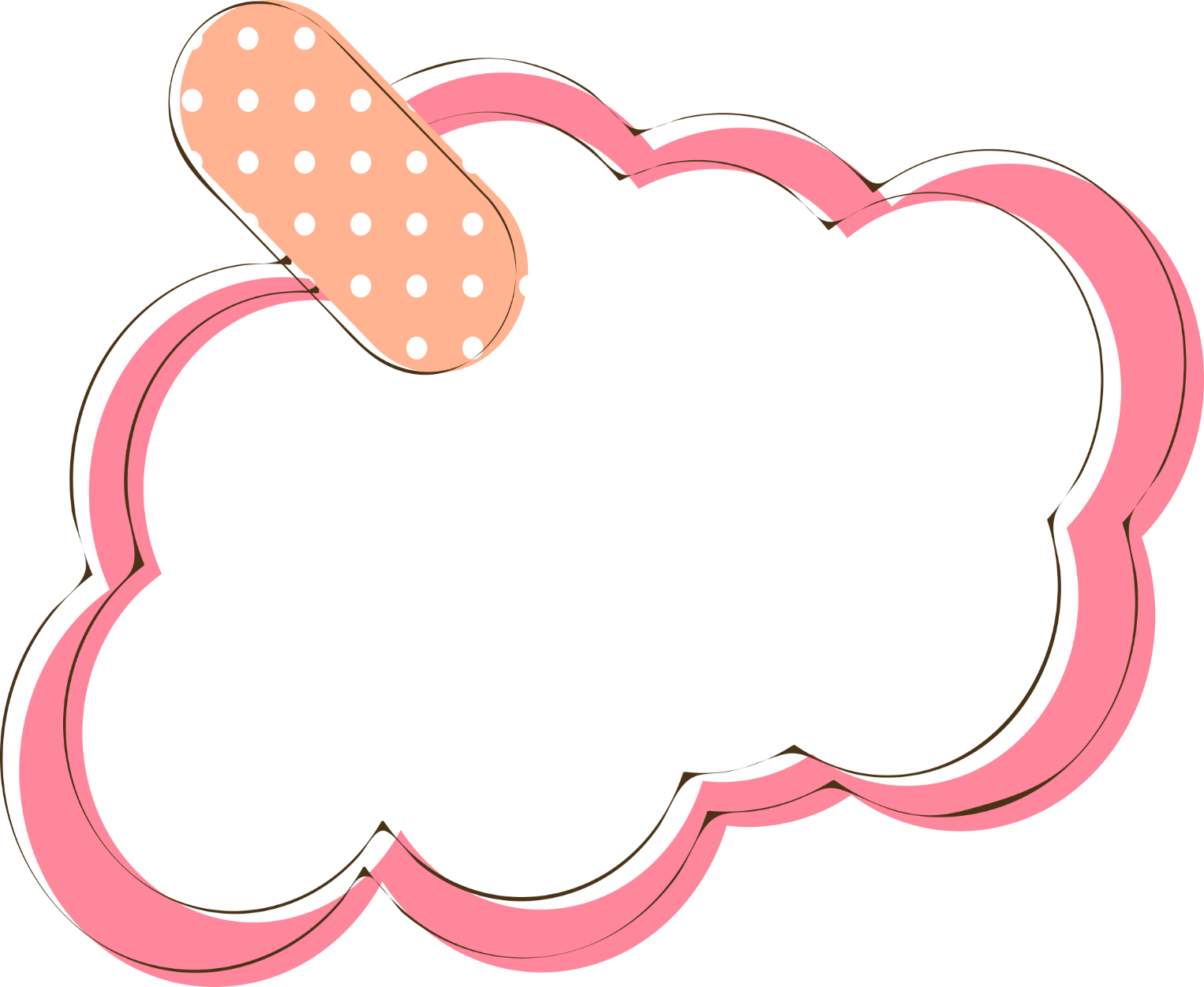 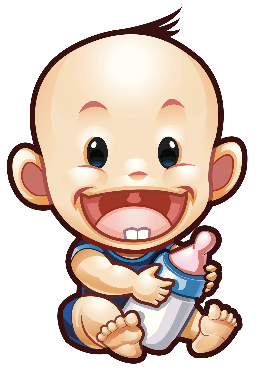 牙列分期
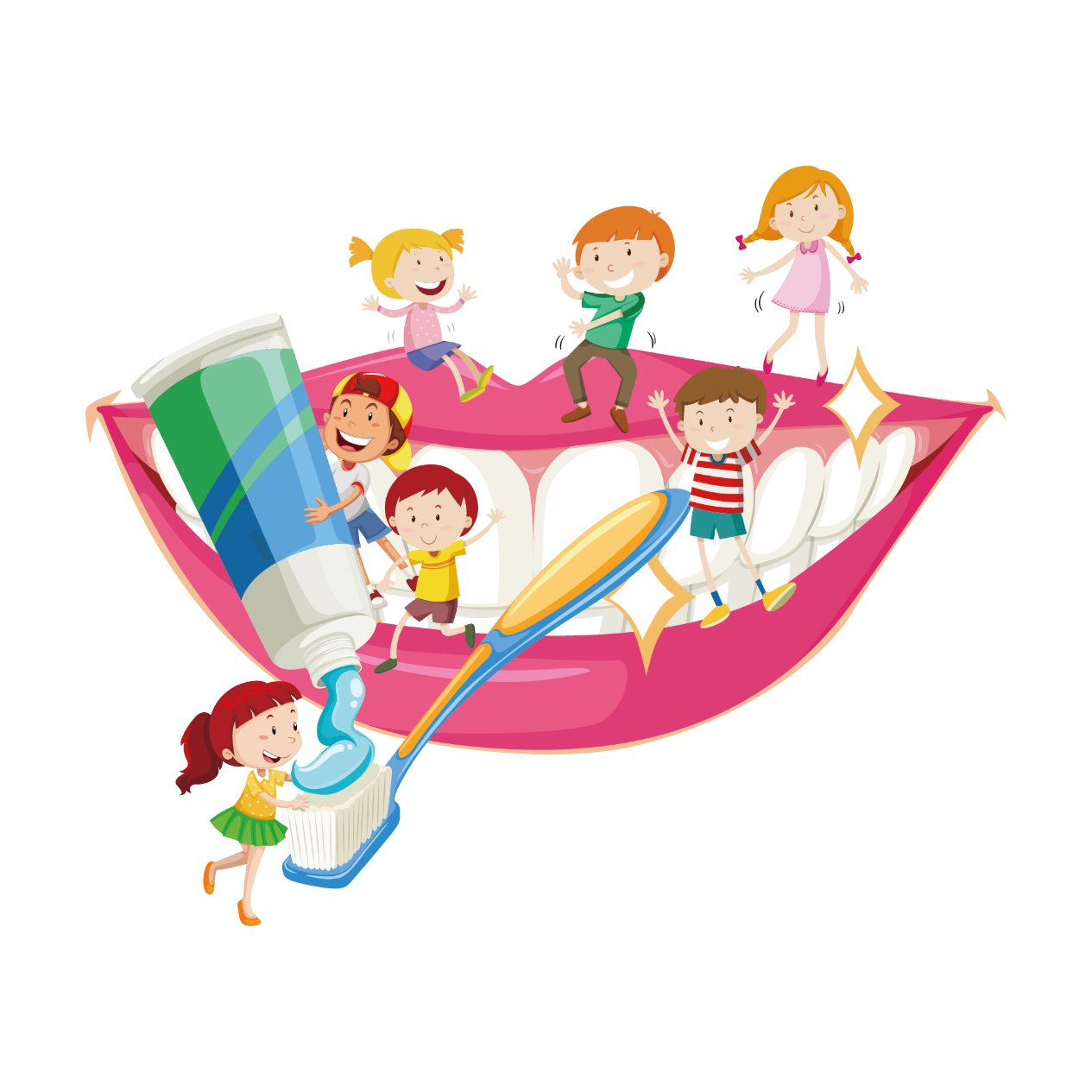 无牙期:出生—6,8月
乳牙列形成期:6,8月—3岁
乳牙列期:3—6岁
混合牙列期:6—12岁
恒牙列期:12岁以后
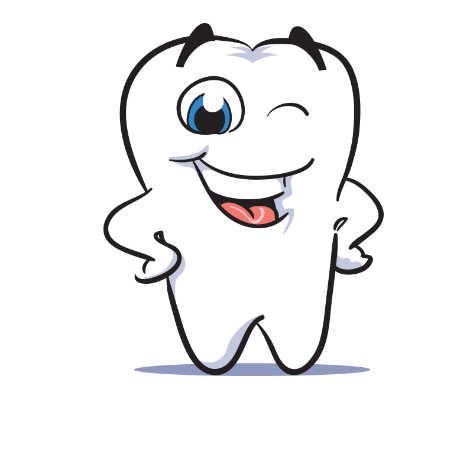 牙齿的结构
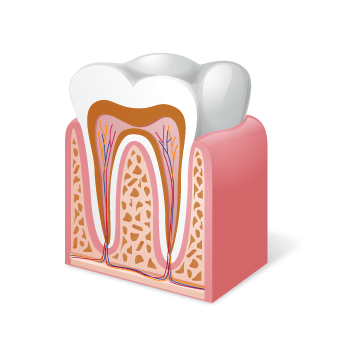 牙釉质
牙本质
牙龈
牙髓
牙骨质
根管
牙槽骨
牙周膜
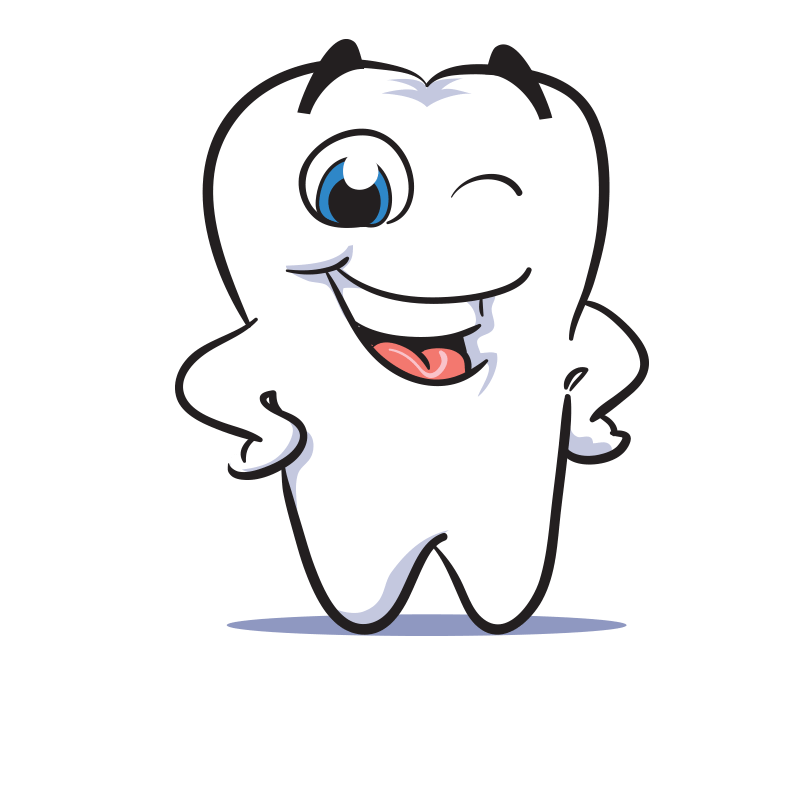 根尖孔
牙齿的形态及功能
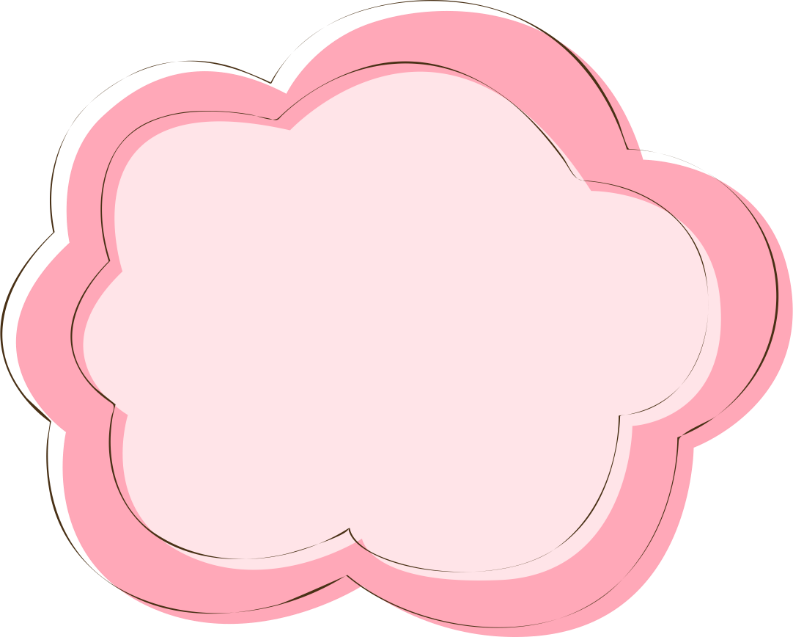 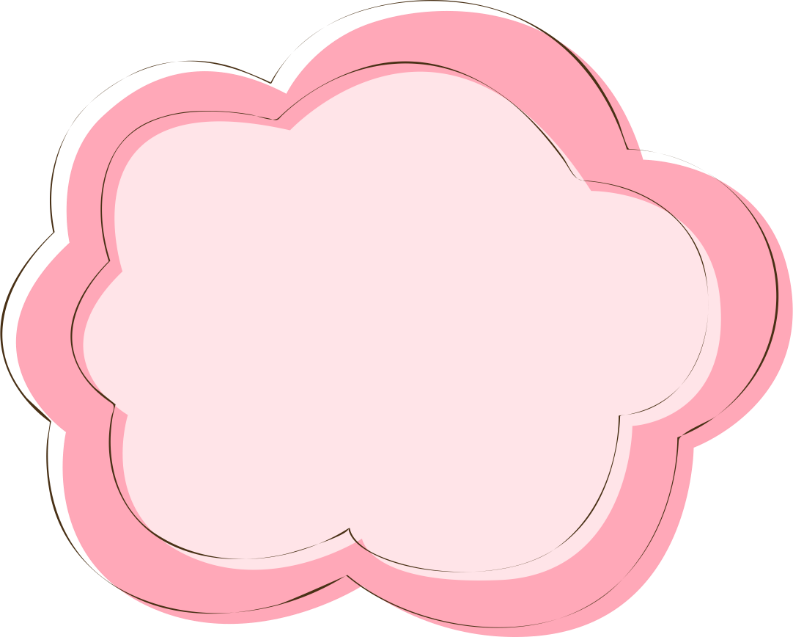 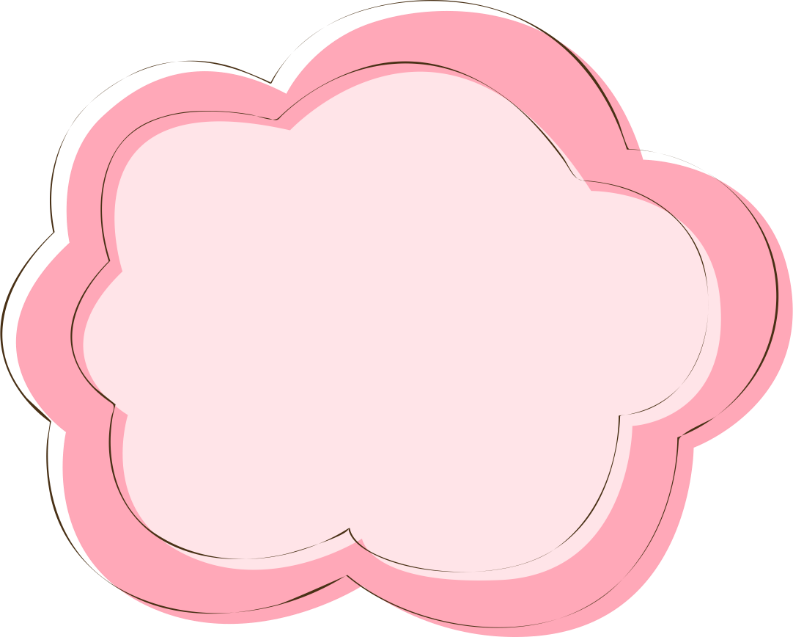 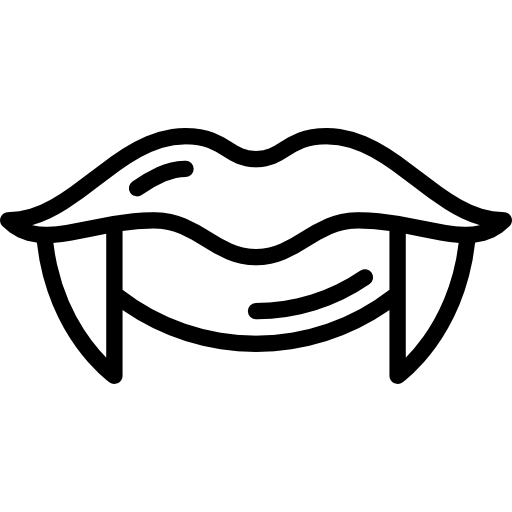 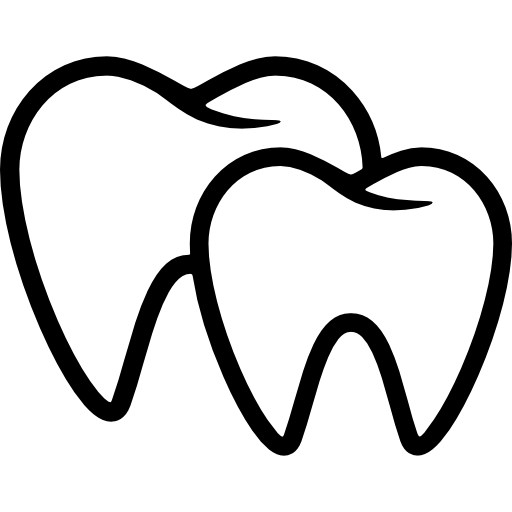 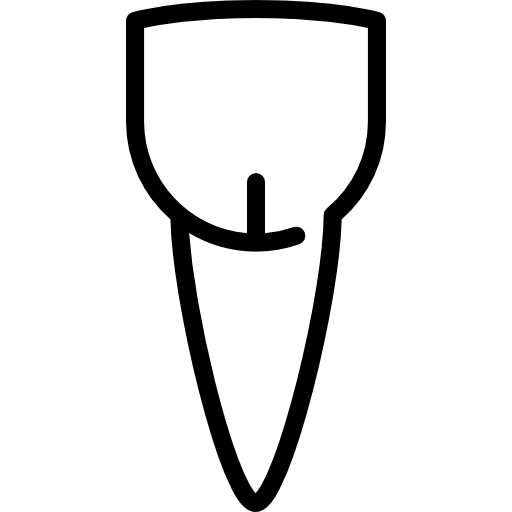 切牙：  切割食物
磨牙：  磨碎食物
尖牙：  撕裂食物
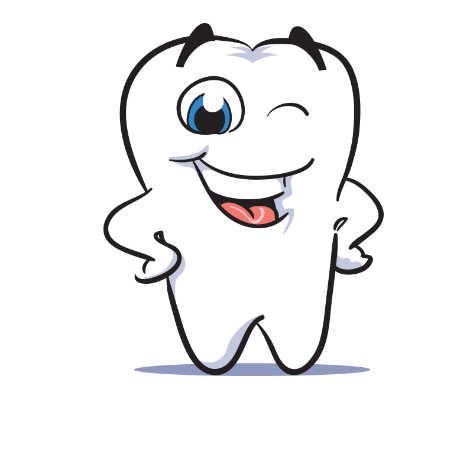 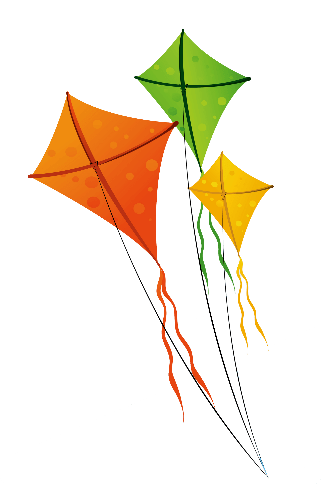 学龄儿童口腔疾病患病特点
02
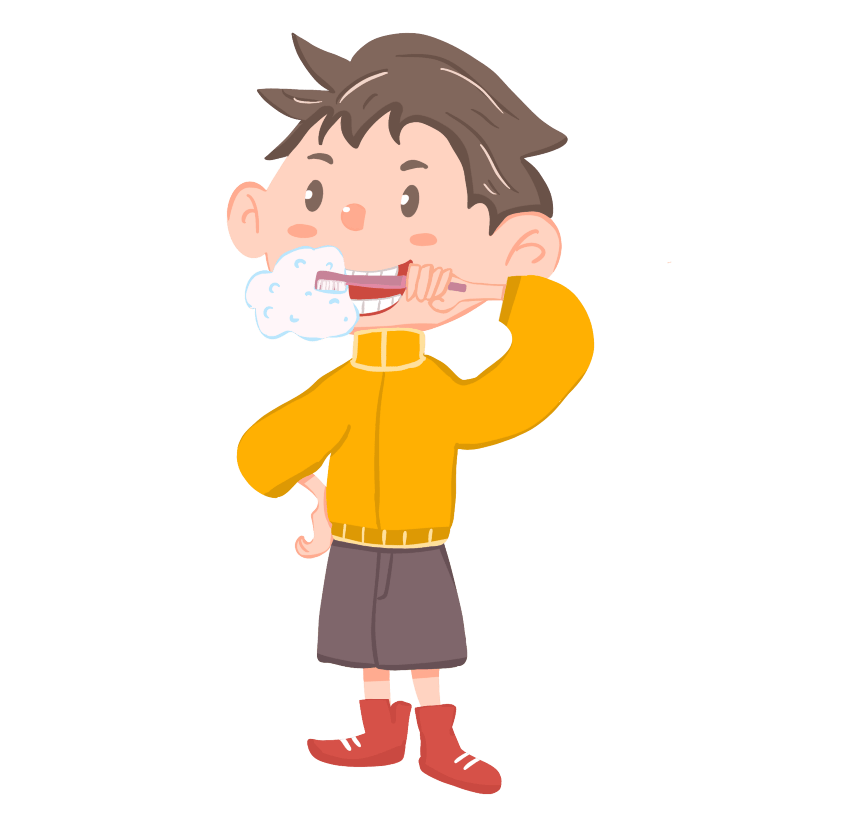 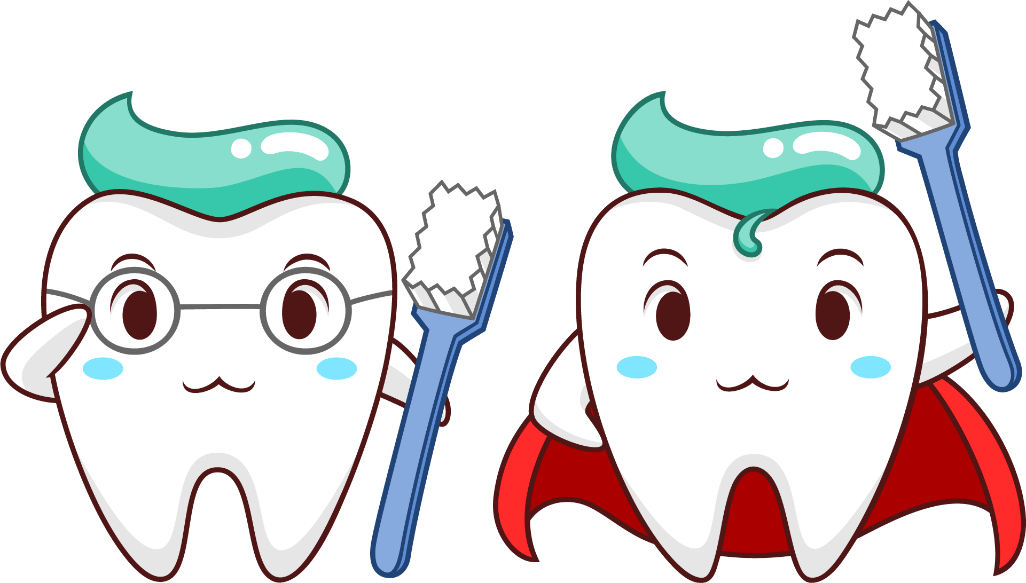 乳牙龋齿现象
于出生后6-7个月开始长出的牙叫乳牙。两岁半左右长齐。20颗。
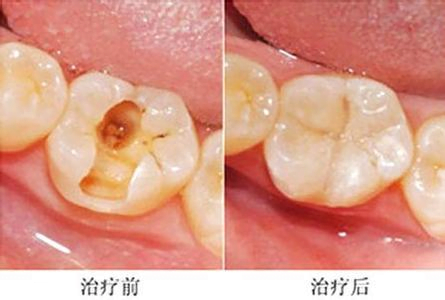 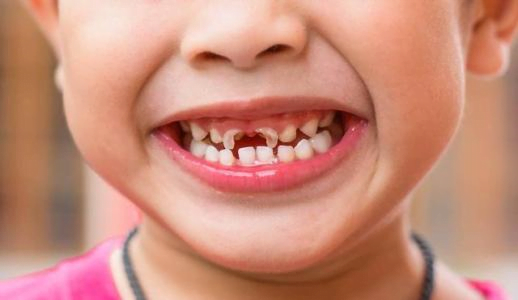 乳牙龋齿现象
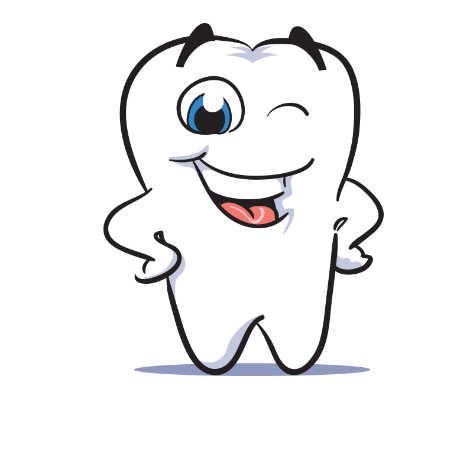 龋病病因的现代概念
（一）、致龋菌与牙菌斑
 口腔中的主要致龋菌是变形链球菌，其次为乳酸杆菌和放线菌株。大多致龋菌有特殊的酶系统，能利用饮食中的蔗糖合成菌斑多糖，其有助于细菌在牙面的黏附，细菌间的相互吸引，并影响细菌的渗透性，构成牙菌斑的细菌间基质，细菌只有在形成牙菌斑后才能致龋。简言之，没有牙菌斑则不会产生龋齿。

（二）、食物  ：  食物日趋精细及其蔗糖含量高

（三）、宿主健康

（四）、发病时间
 1、病程：发展缓慢，一个龋洞形成大约需要18个月时间
 2、周期性患病：牙萌出后2-4年龋患达到高峰
 3、敏感年龄：2-14岁是乳恒牙患龋的敏感期
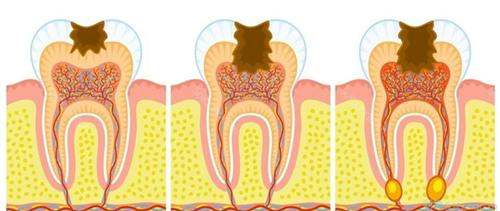 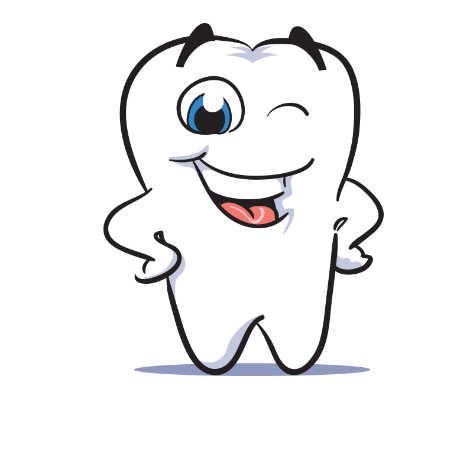 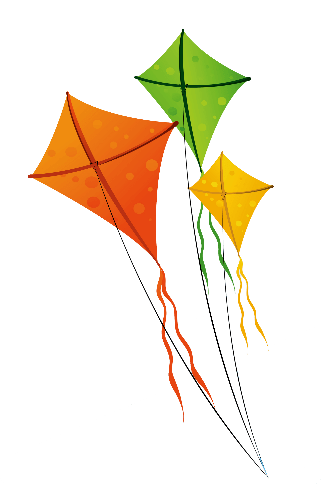 口 腔 保 健
03
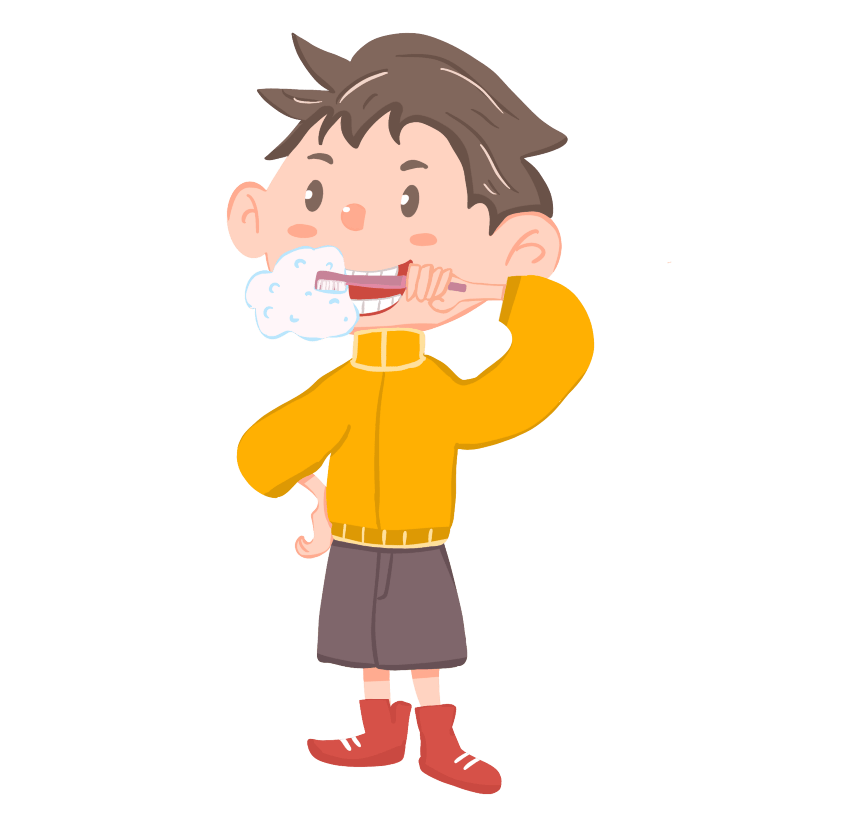 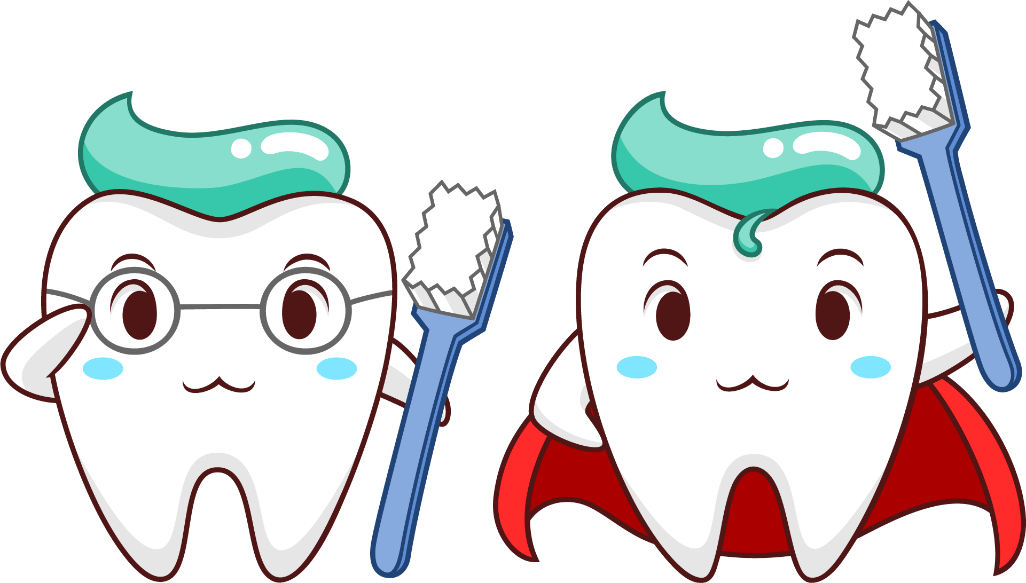 口腔保健
做好幼教老师的培训工作
01
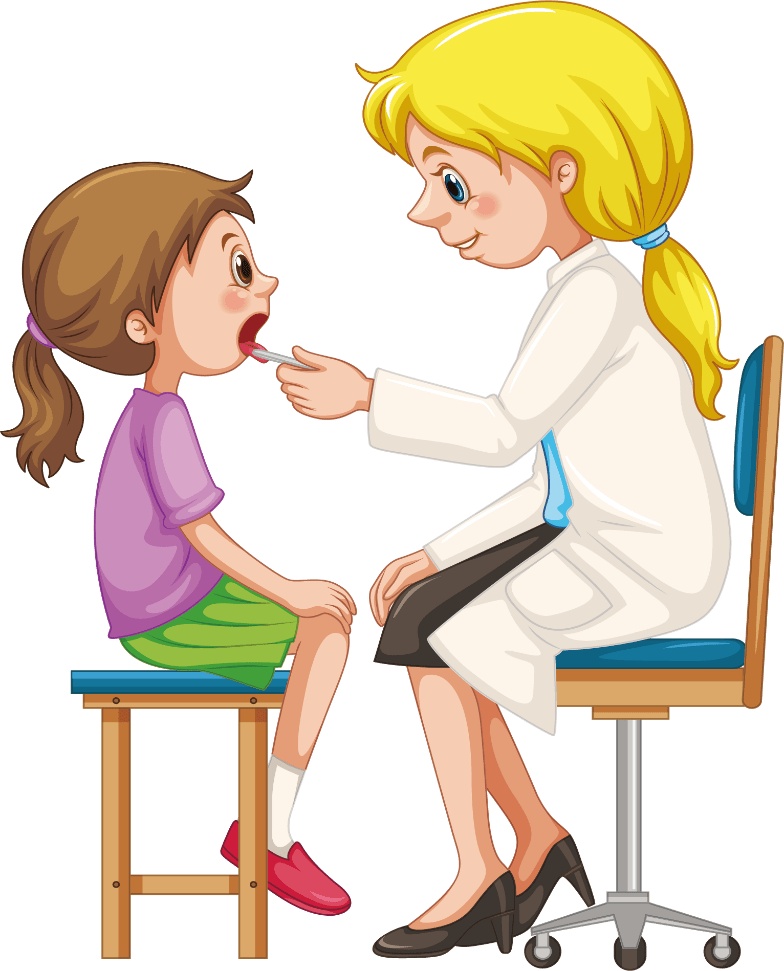 做好儿童保健工作
02
培养儿童良好的口腔卫生习惯及饮食习惯
03
与家长密切配合，共同关注和促进儿童的口腔健康
04
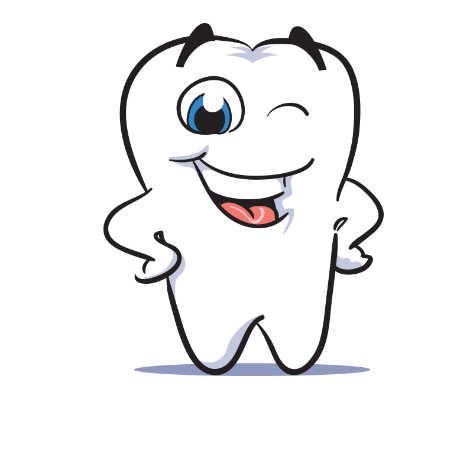 口腔保健
含少量氟
软毛儿童牙刷
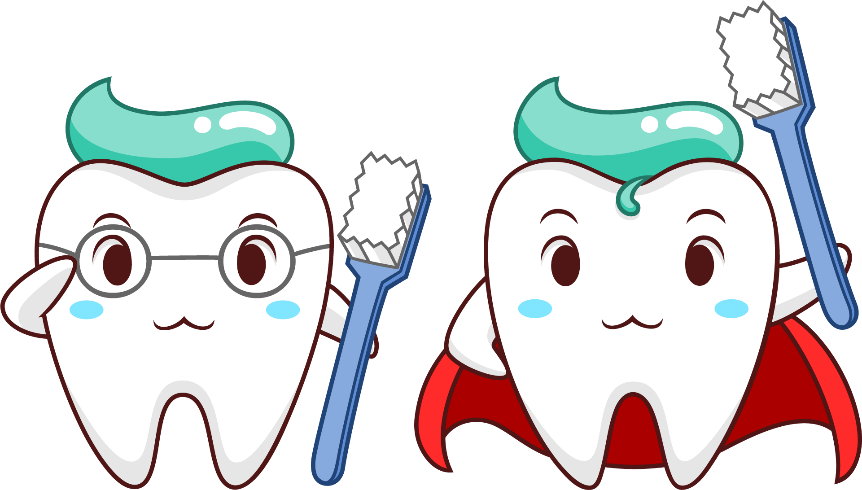 泡沫不要太多
1-3月更换
勤换牙膏
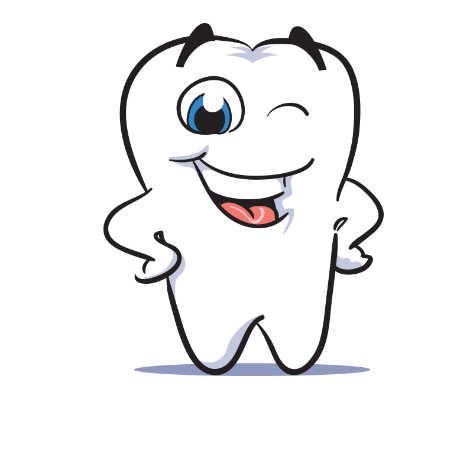 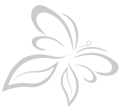 口腔保健
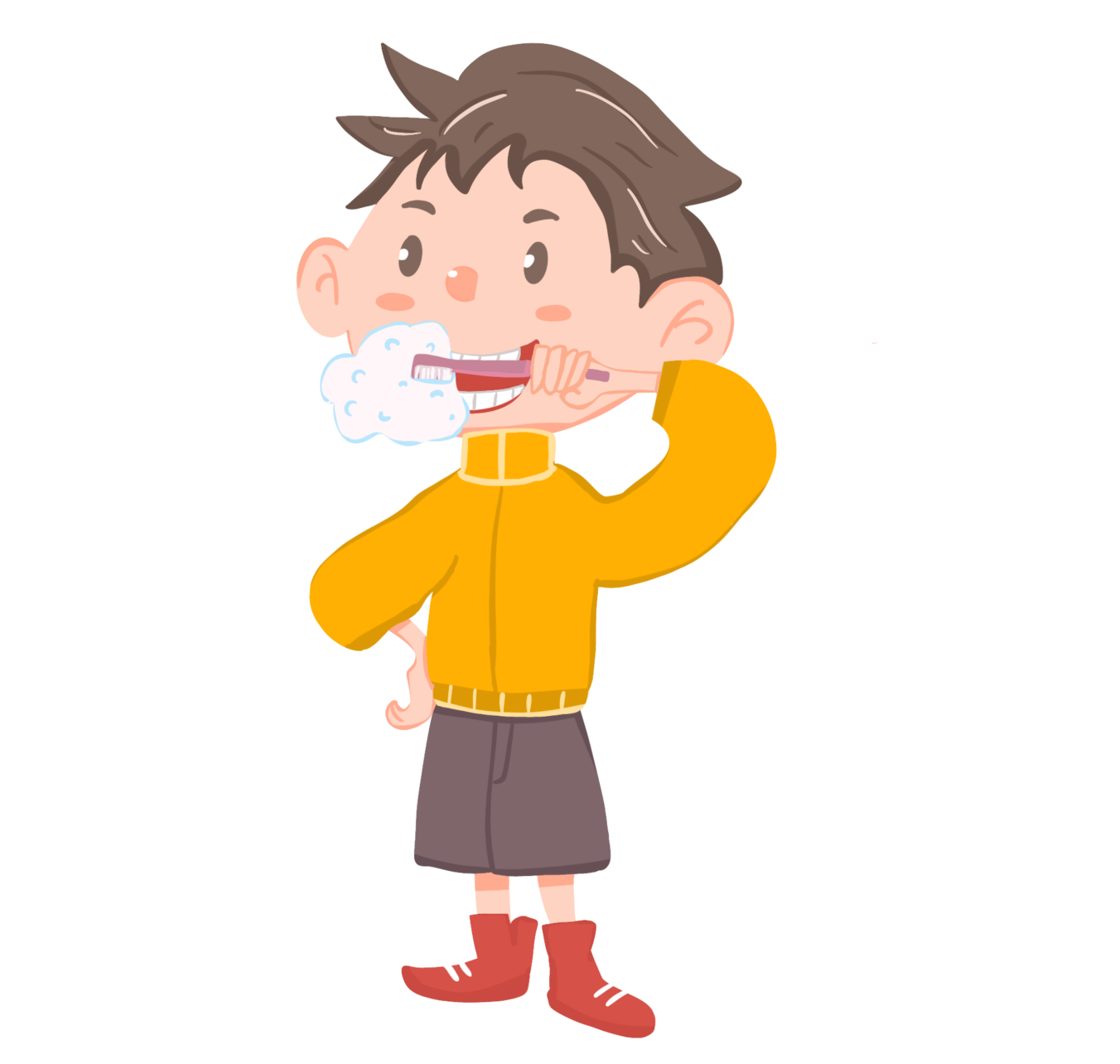 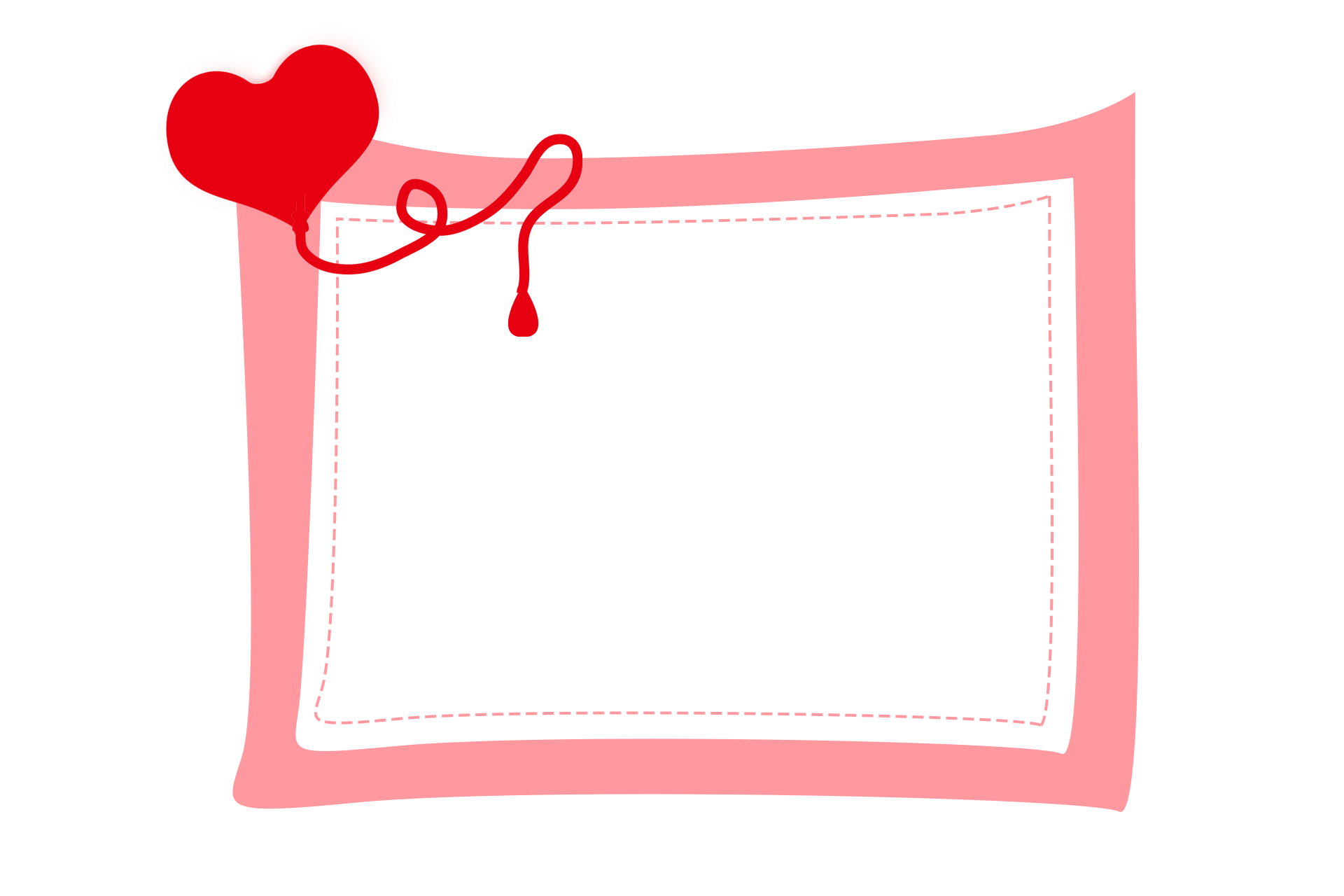 早晚正确刷牙
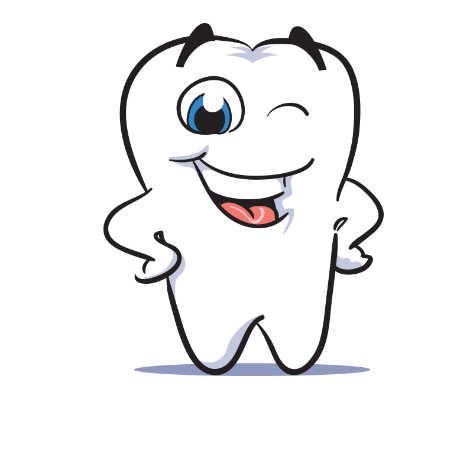 口腔保健
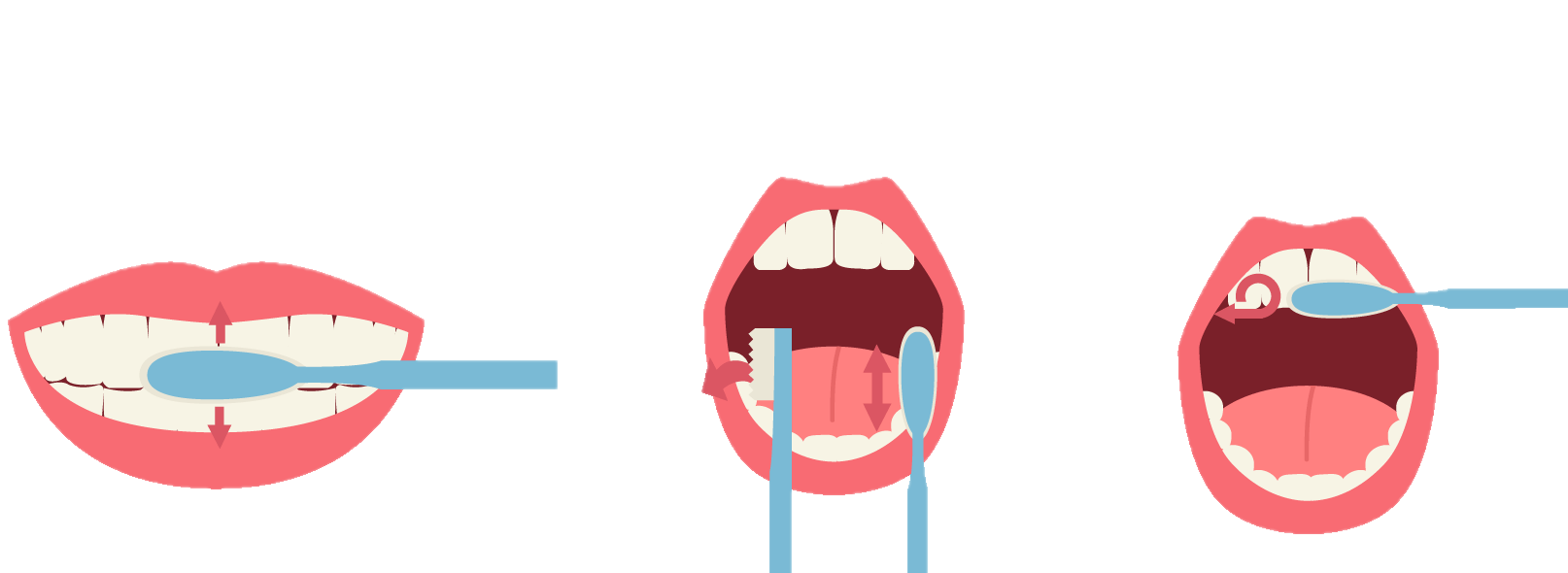 将牙刷刷毛与牙齿表面成45度角斜放并轻压在牙齿和牙龈的交界处，轻轻的做小圆弧的旋转，上排的牙齿从牙龈处往下刷，下排的牙齿从牙龈处往上刷
用适中的力度前后方向刷牙的咬合面，利用动力刷毛深入智齿的部分，清洁难刷的部分
用正确的刷牙角度和动作清洁 上下颔牙齿的内侧和外侧。刷牙内侧时，要把牙刷竖起来，利用动力刷毛清洁牙齿
每天在进食 后，都要及时漱口刷牙，一般提倡早晚刷牙，一天刷牙至少两次，特别是晚上的那一次更重要，因为牙菌斑最容 易在夜间形成
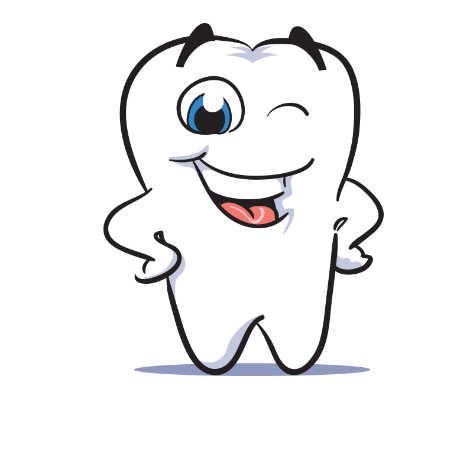 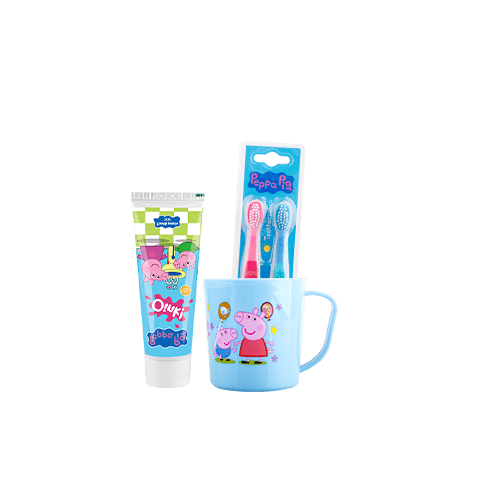 口腔保健
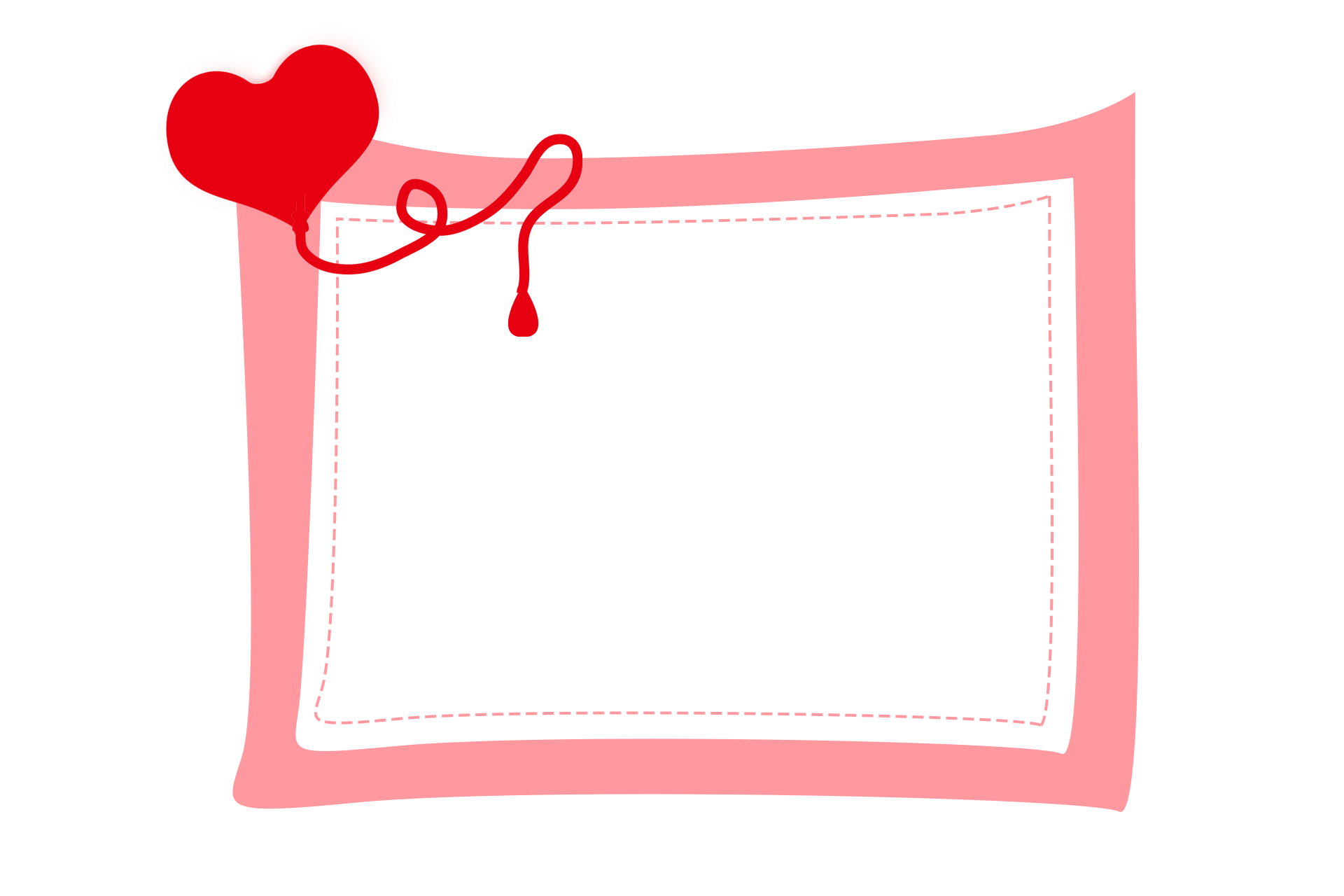 含氟牙膏  坚持用
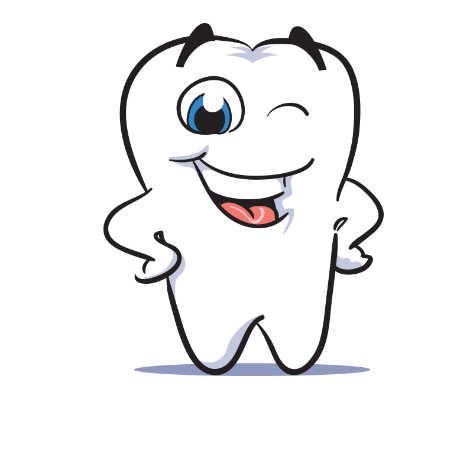 口腔保健
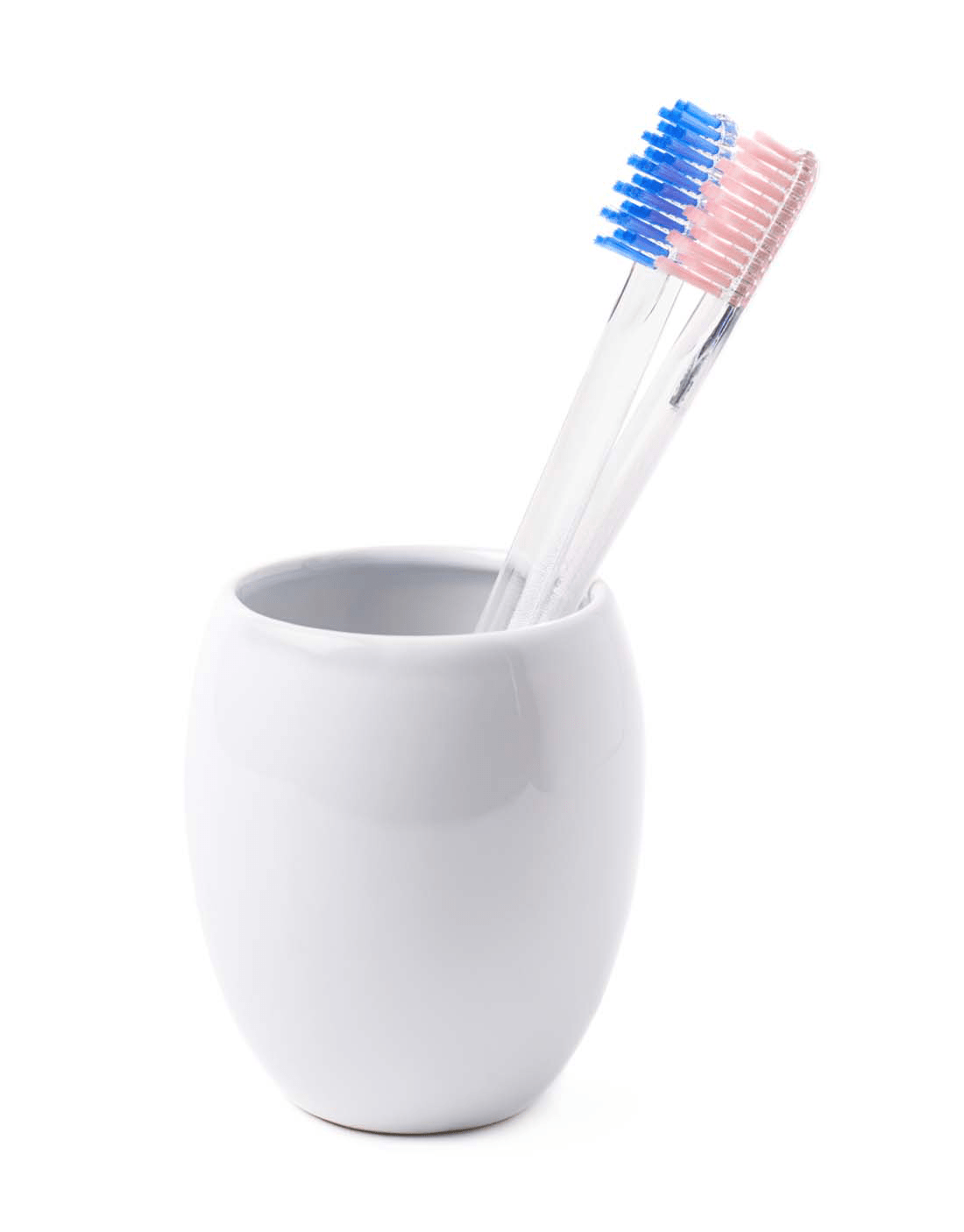 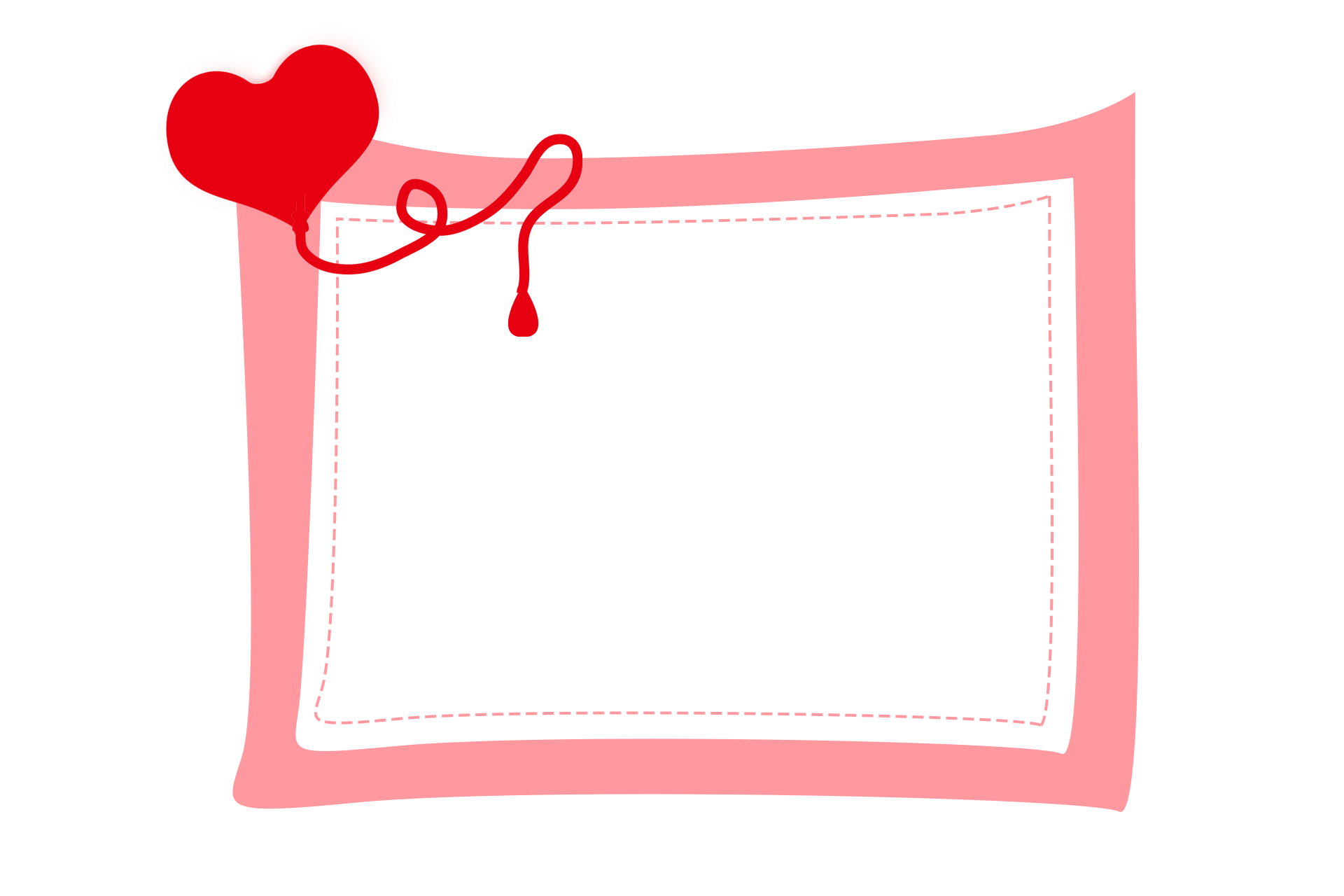 保健牙刷更护齿
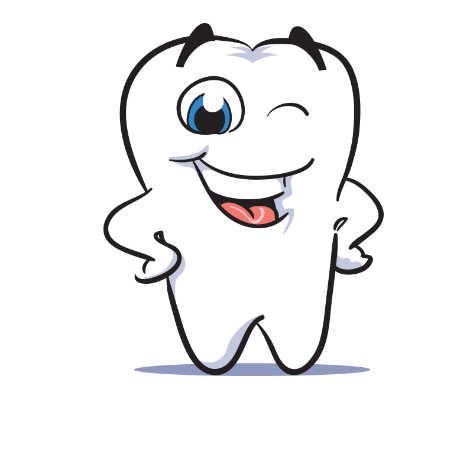 口腔保健
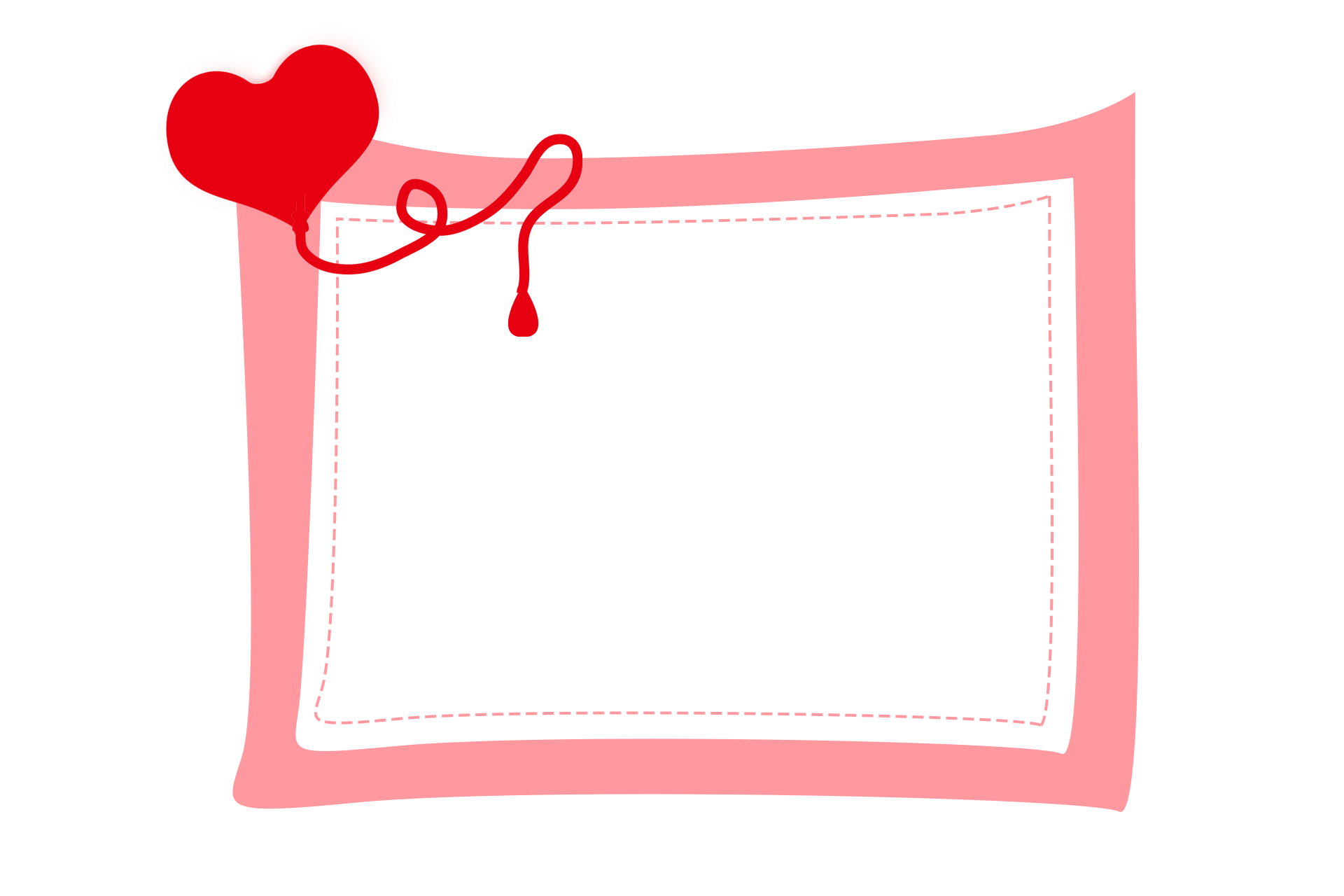 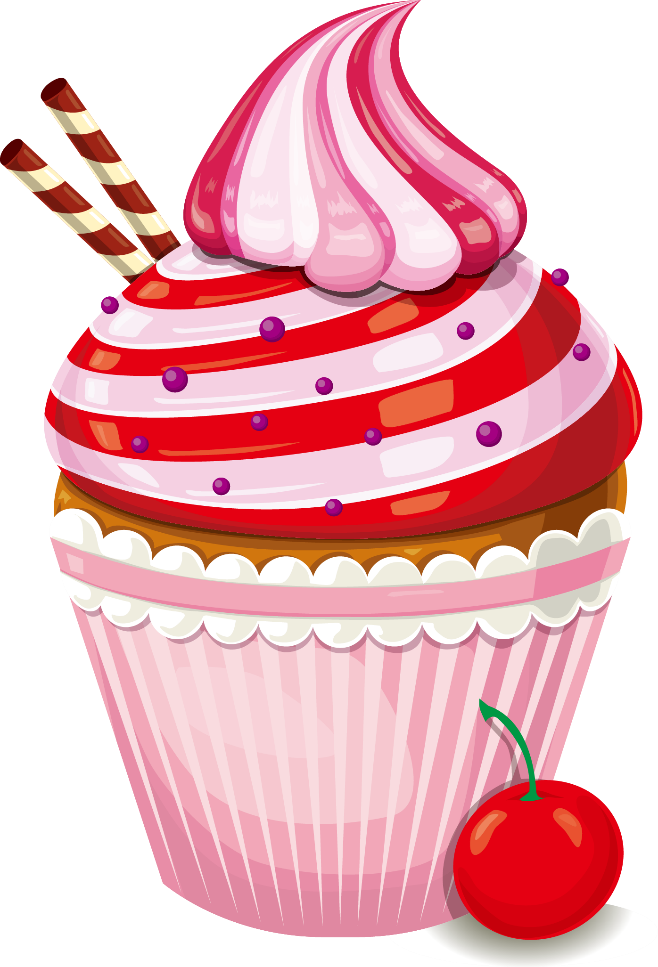 健康牙齿少吃糖
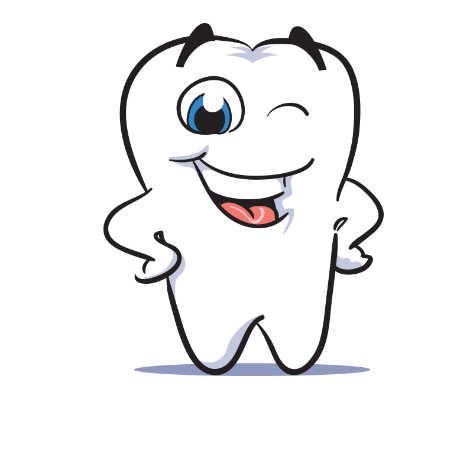 口腔保健
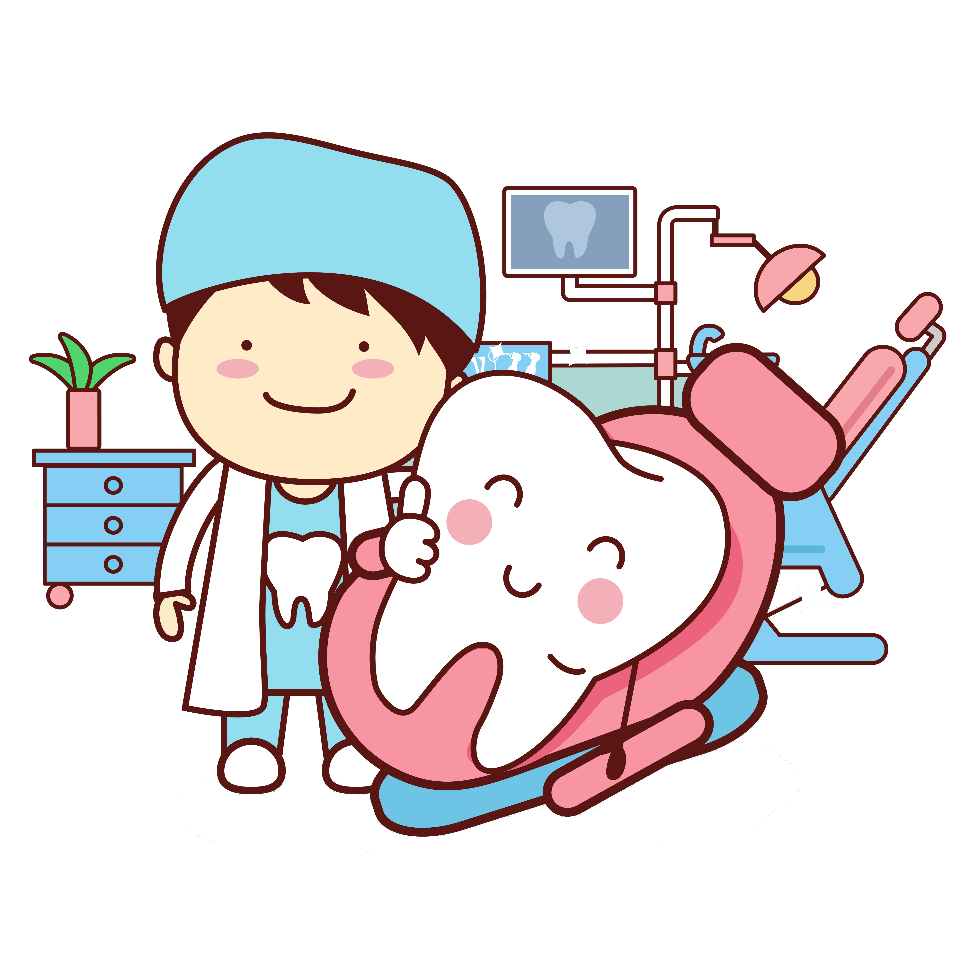 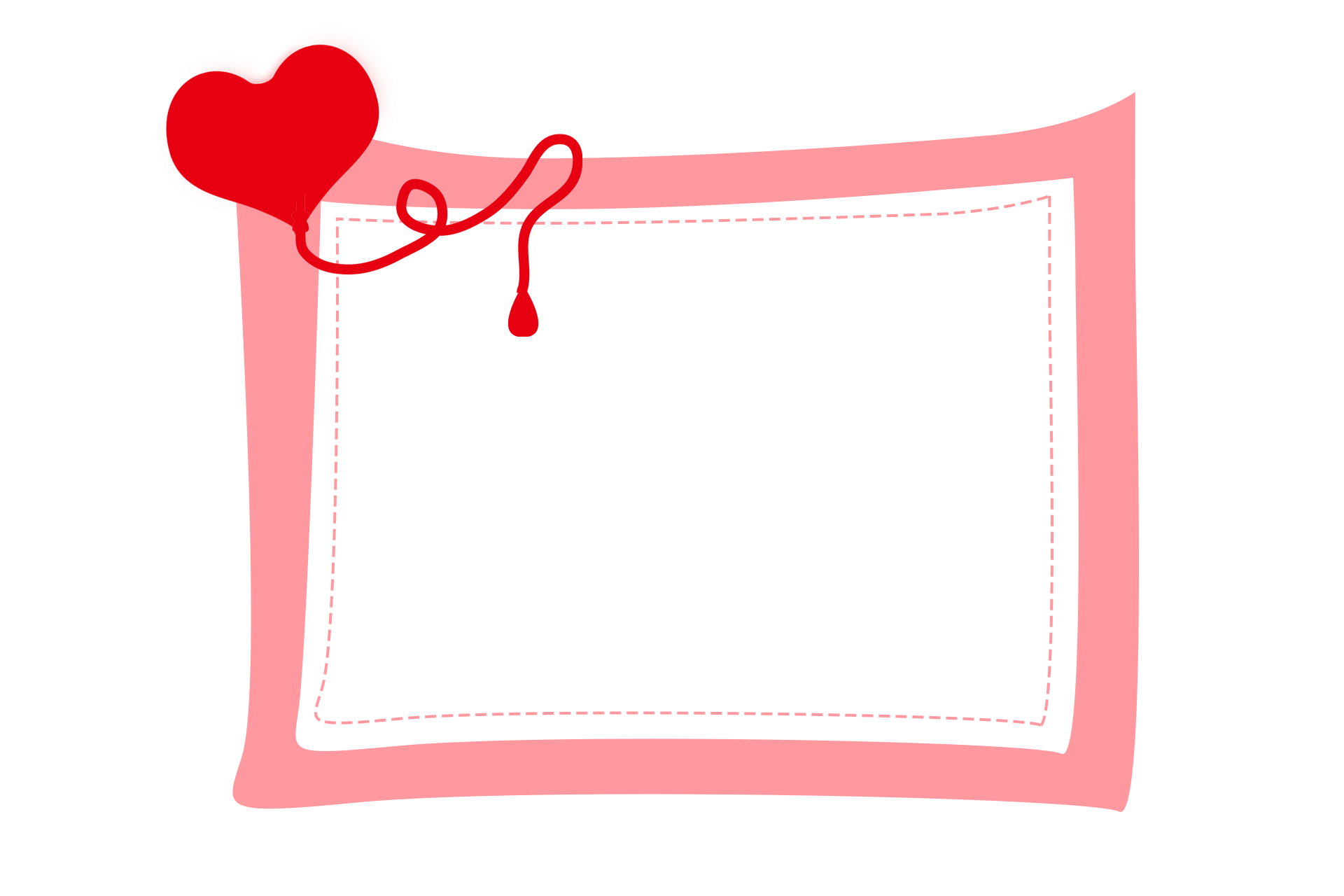 牙齿定期去检查
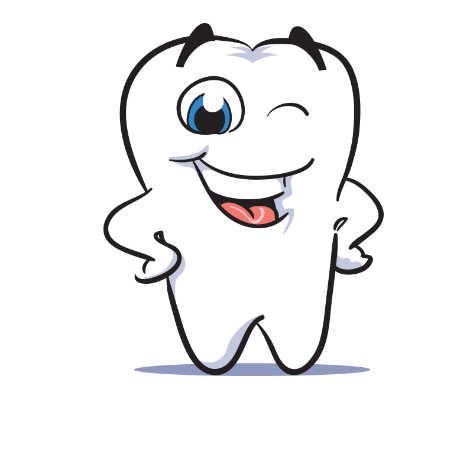 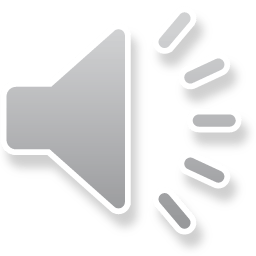 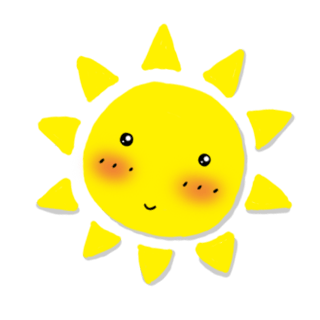 儿童口腔保健
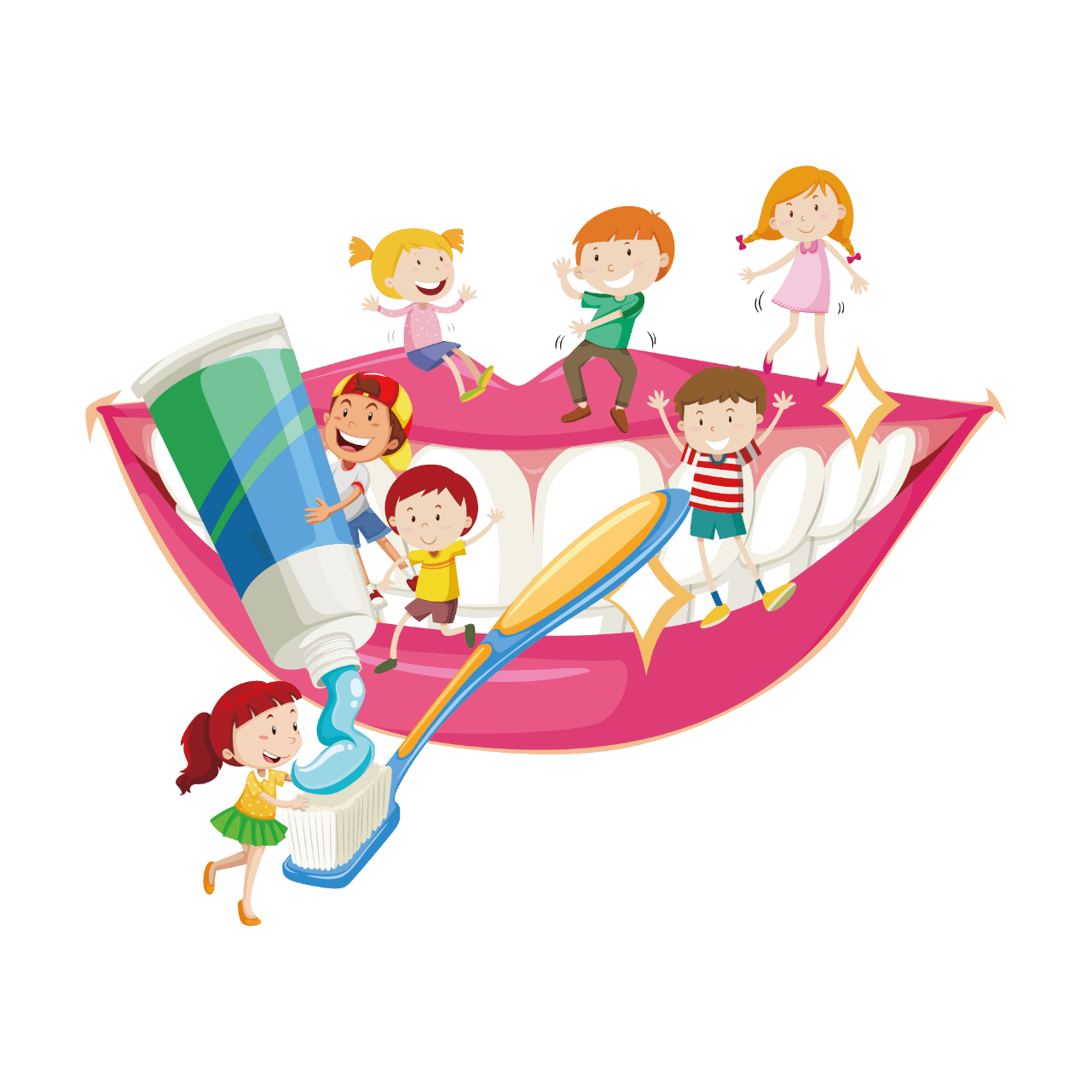 主讲人：XXX  时间：2030年X月X日
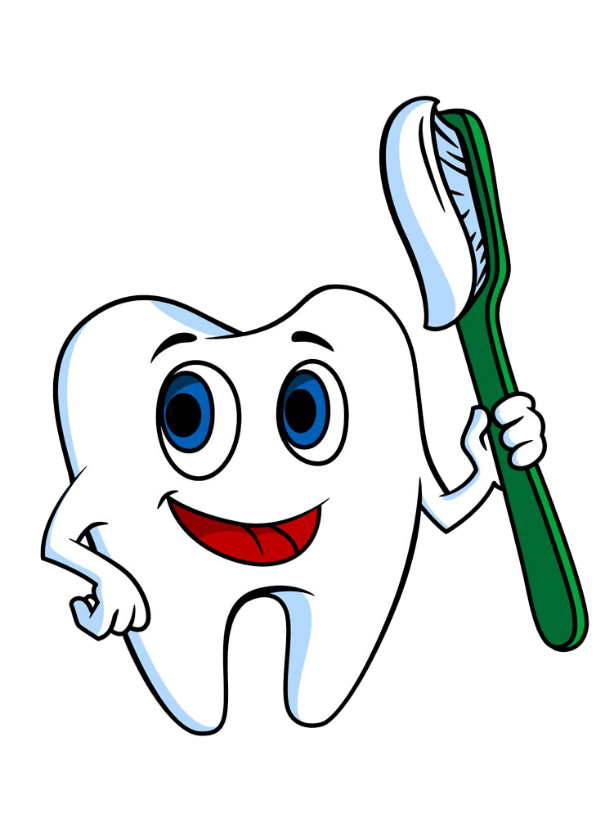 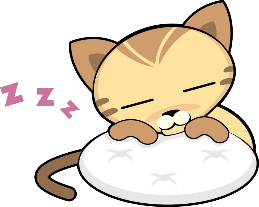